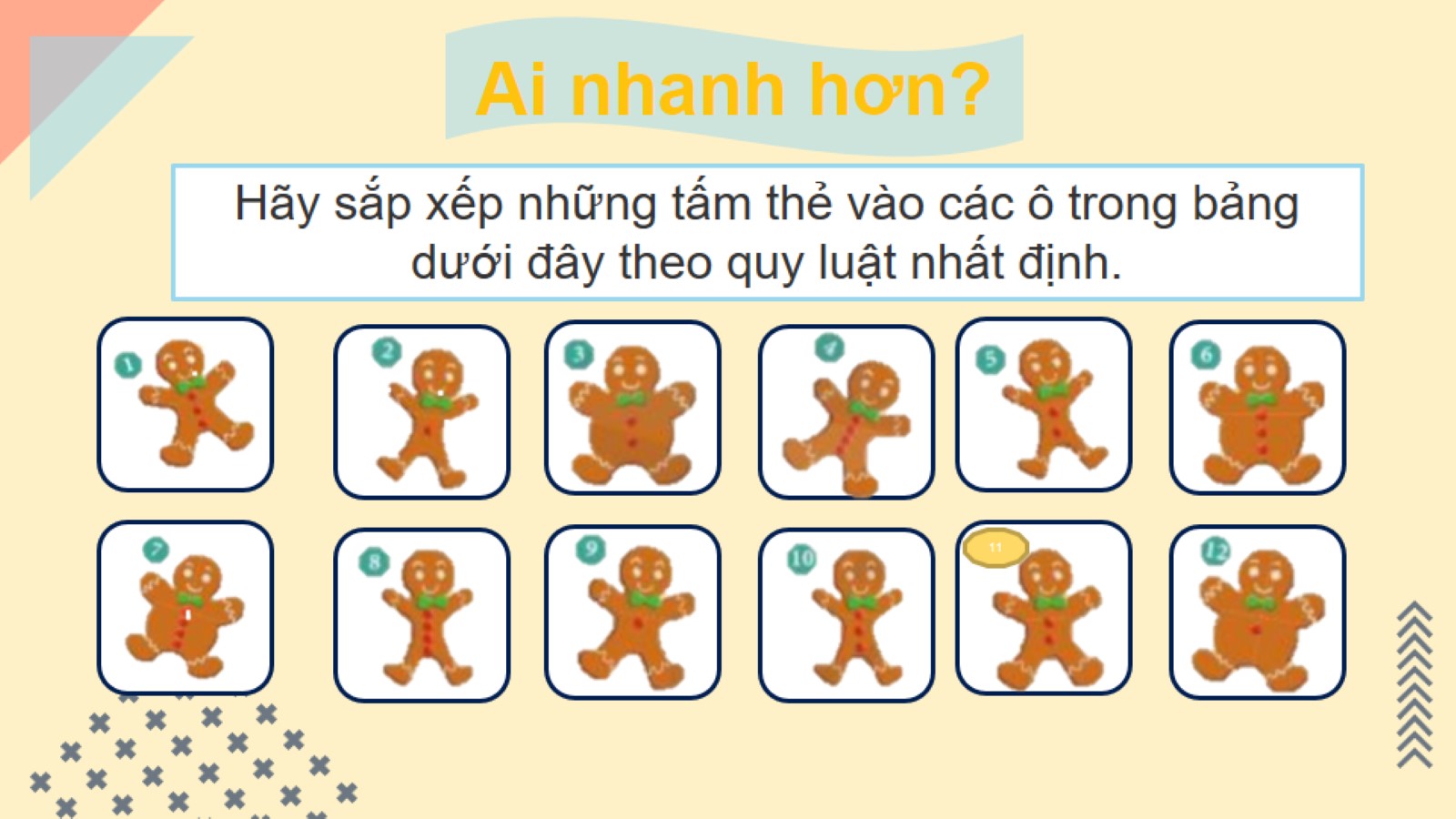 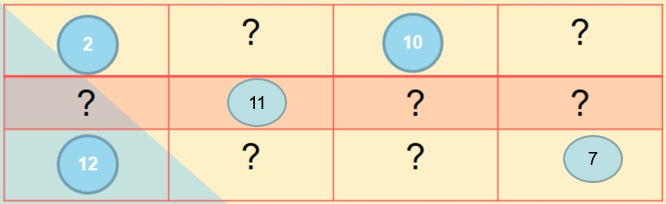 Hãy cho biết tấm thẻ được sắp xếp theo quy luật nào? (Các hàng, các cột)
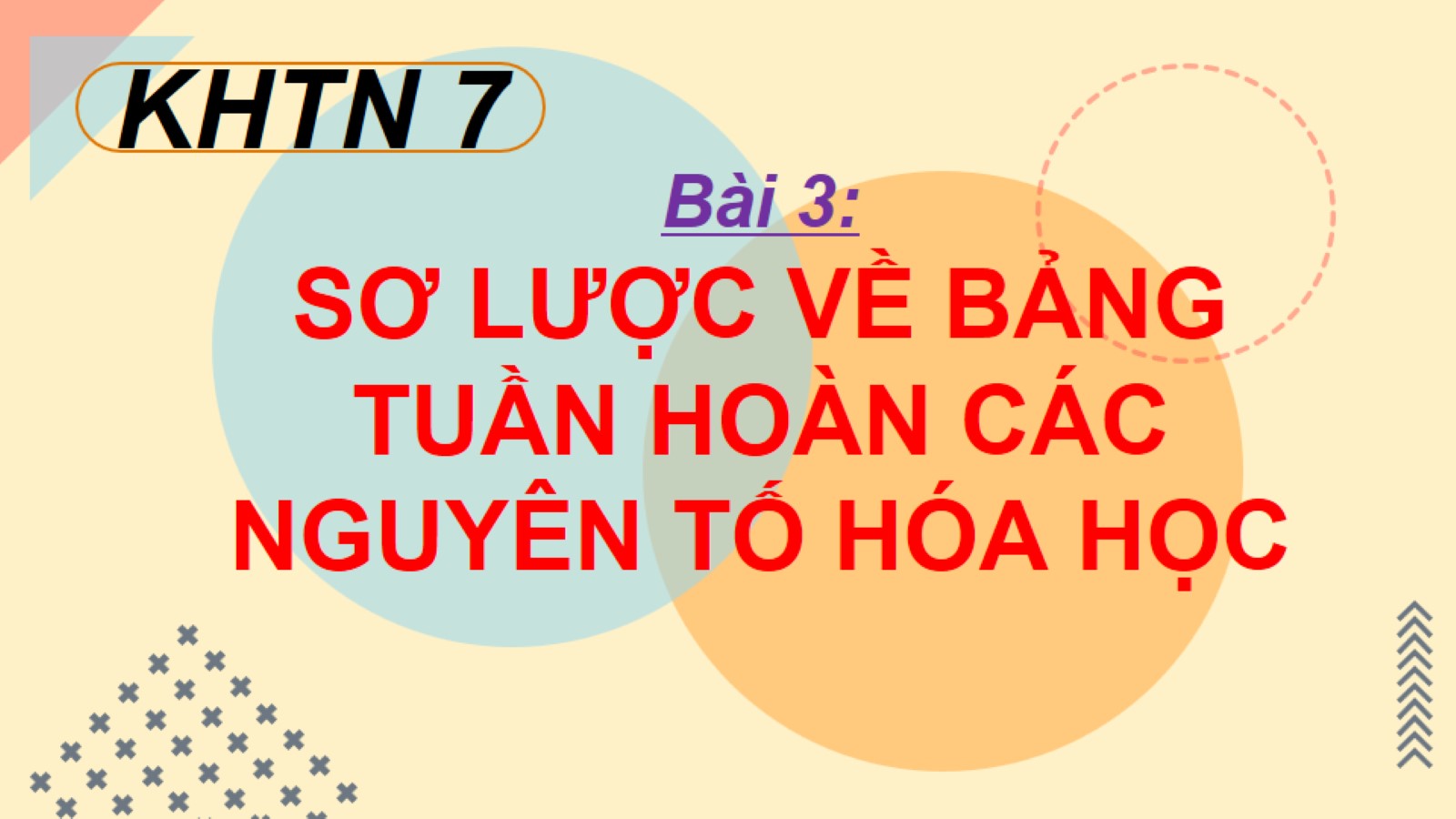 Bài 3:SƠ LƯỢC VỀ BẢNG TUẦN HOÀN CÁC NGUYÊN TỐ HÓA HỌC
BÀI 4
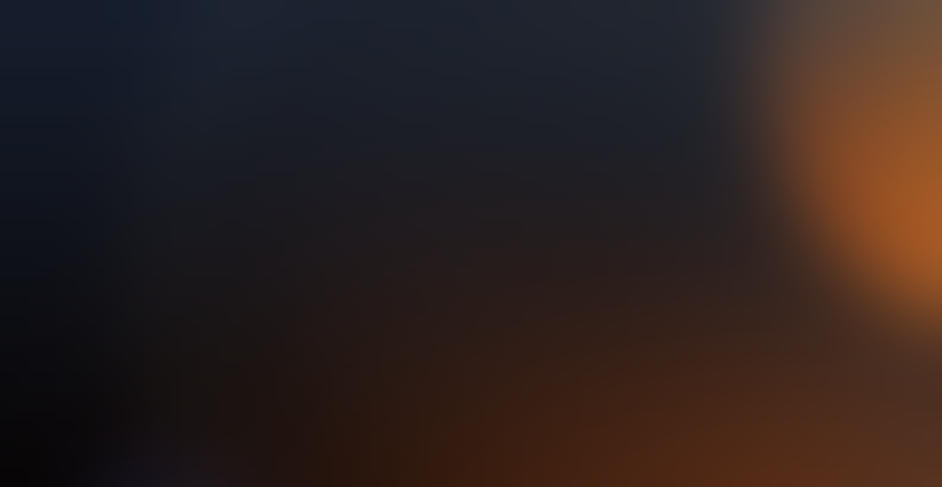 NỘI DUNG BÀI HỌC
II.
I.
Cấu tạo bảng tuần hoàn các nguyên tố hóa học
Nguyên tắc sắp xếp các nguyên tố hóa học trong bảng tuần hoàn
III.
Vị trí của các nguyên tố kim loại, phi kim và khí hiếm trong bảng tuần hoàn
I.
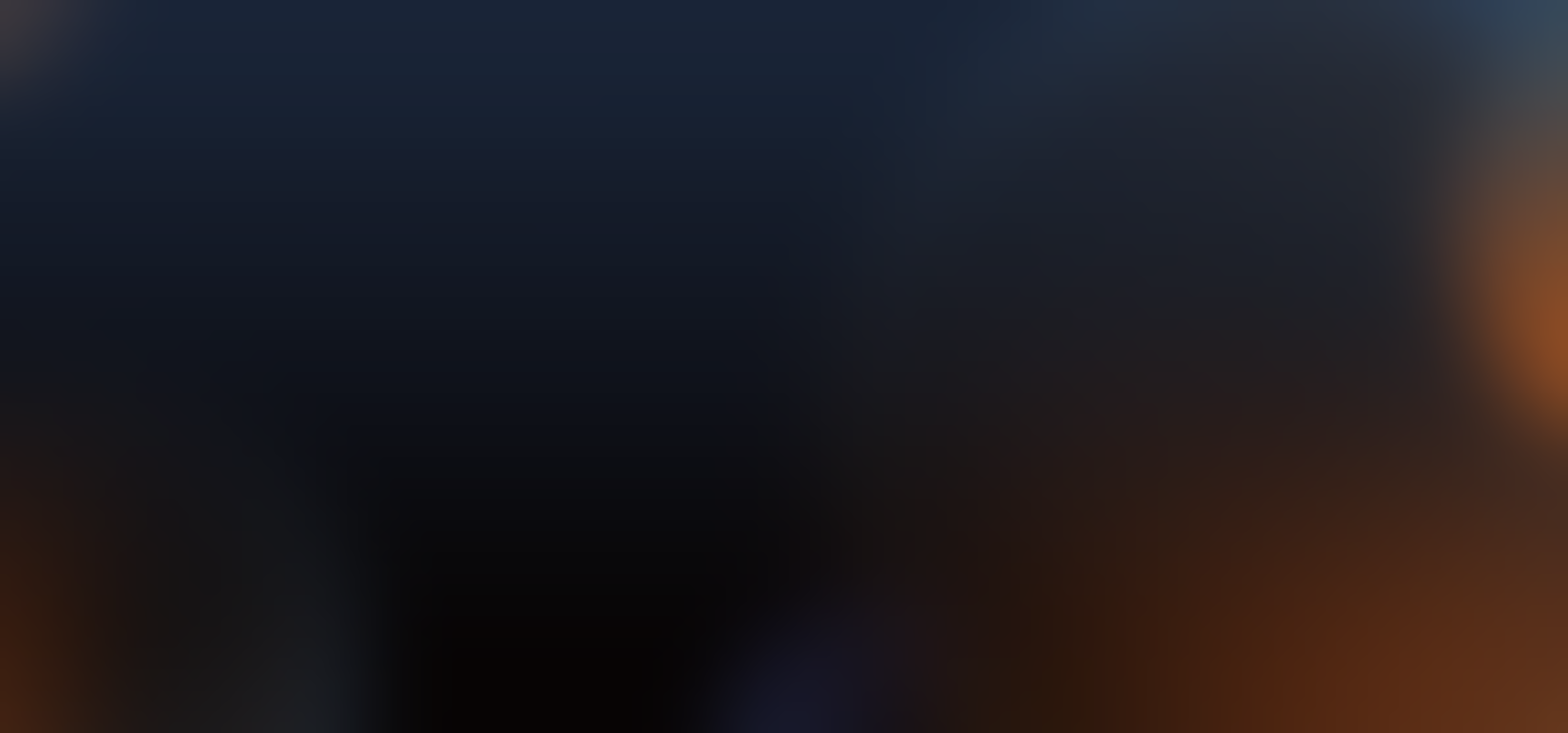 I.
NGUYÊN TẮC SẮP XẾP CÁC NGUYÊN TỐ HÓA HỌC TRONG BẢNG TUẦN HOÀN
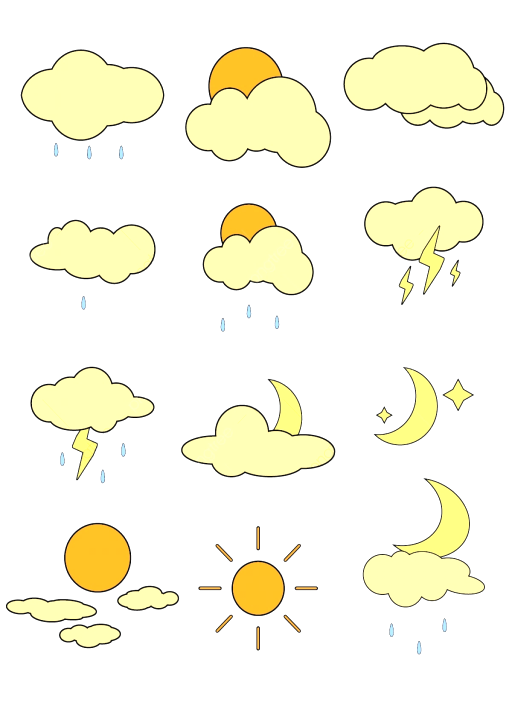 1
H
Hydrogen
1
Số e lớp ngoài cùng: 1
2
He
Helium
4
Số e lớp ngoài cùng: 2
5
Bo
Boron
11
Số e lớp ngoài cùng: 3
3
Li
Lithium
7
Số e lớp ngoài cùng: 1
4
Be
Beryllium
9
Số e lớp ngoài cùng: 2
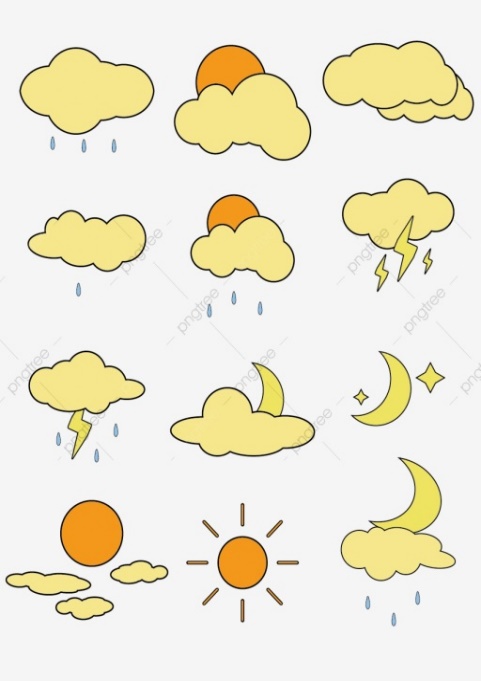 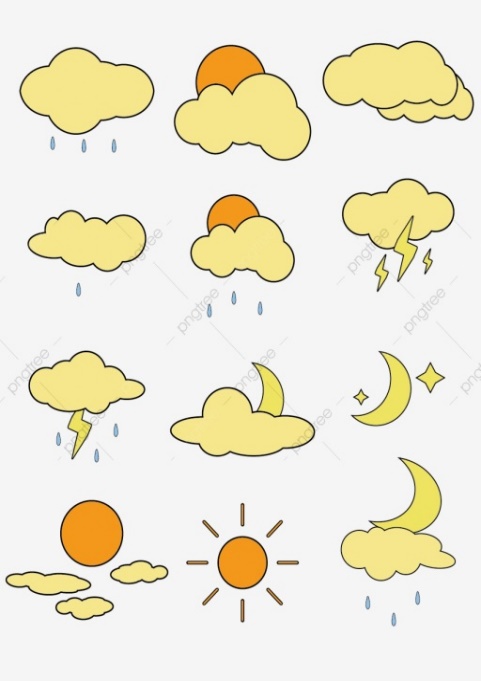 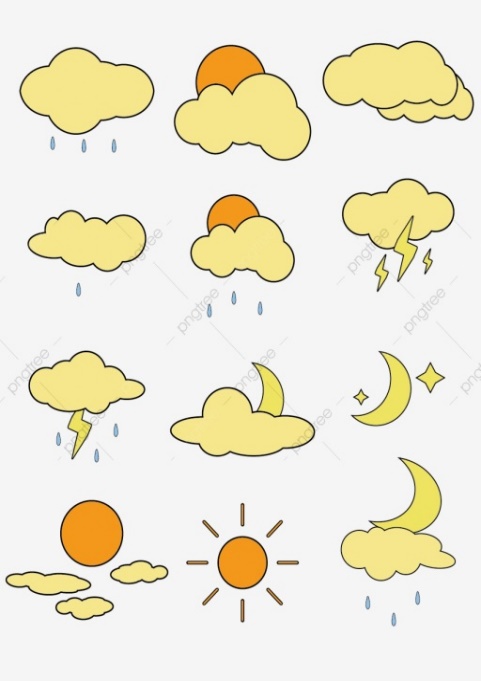 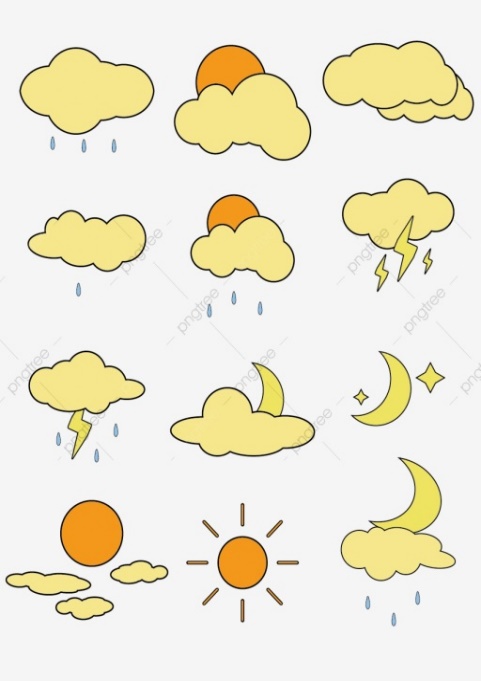 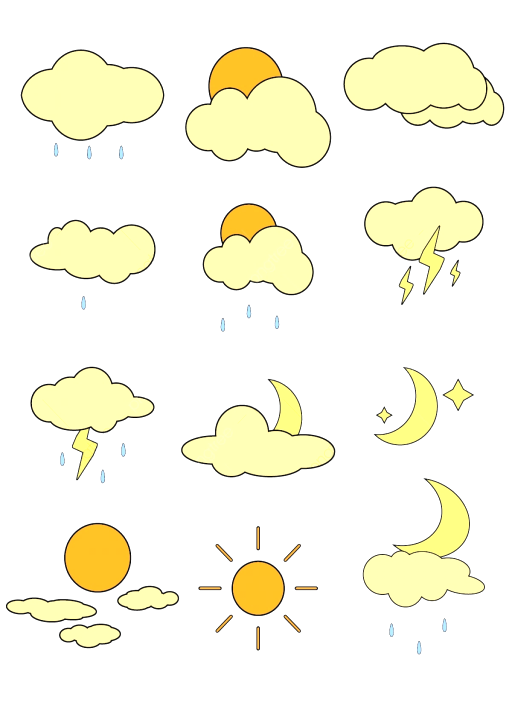 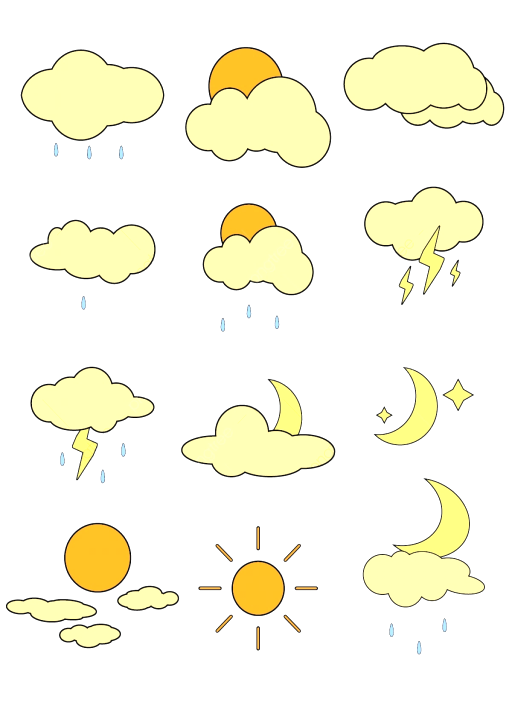 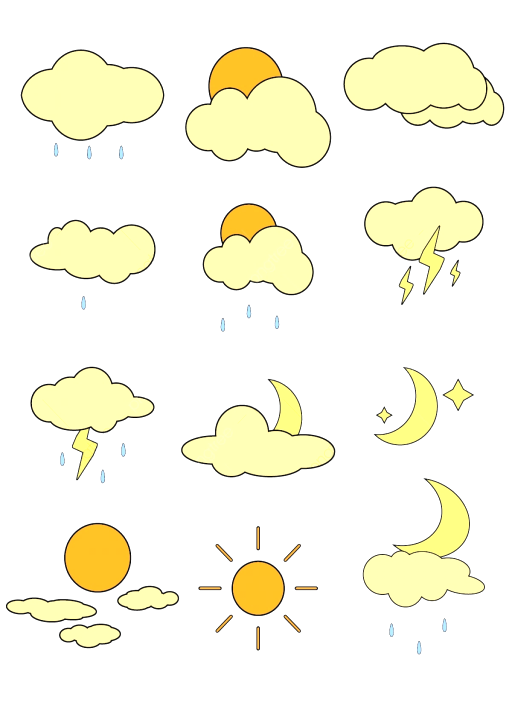 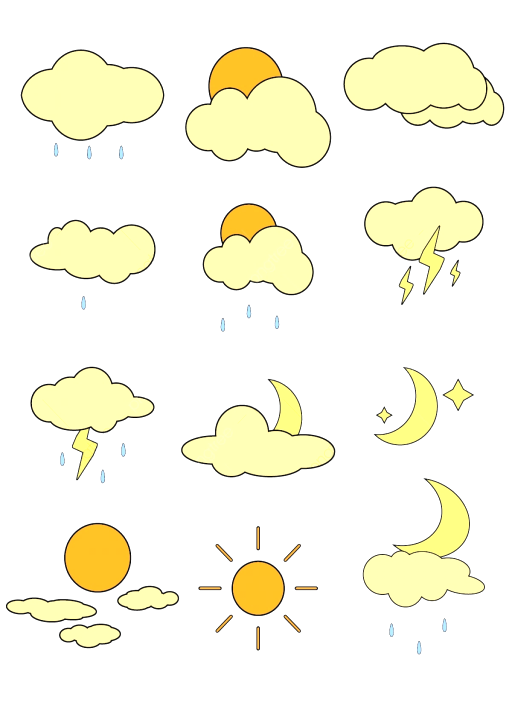 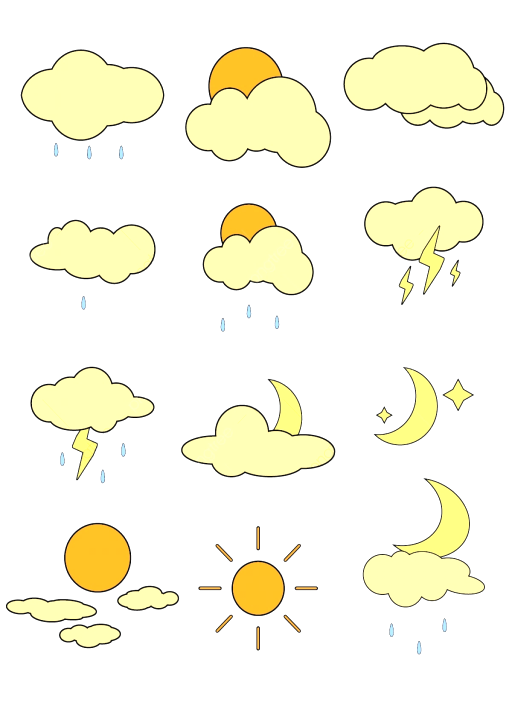 6
C
Carbon
12
Số e lớp ngoài cùng: 4
7
N
Nitrogen
14
Số e lớp ngoài cùng: 5
10
Ne
Neon
20
Số e lớp ngoài cùng: 8
8
O
Oxygen
16
Số e lớp ngoài cùng: 6
9
F
Flourine
19
Số e lớp ngoài cùng: 7
11
Na
Sodium
23
Số e lớp ngoài cùng: 1
12
Mg
Magnesium
24
Số e lớp ngoài cùng: 2
13
Al
Aluminium
27
Số e lớp ngoài cùng: 3
14
Si
Silicon
28
Số e lớp ngoài cùng: 4
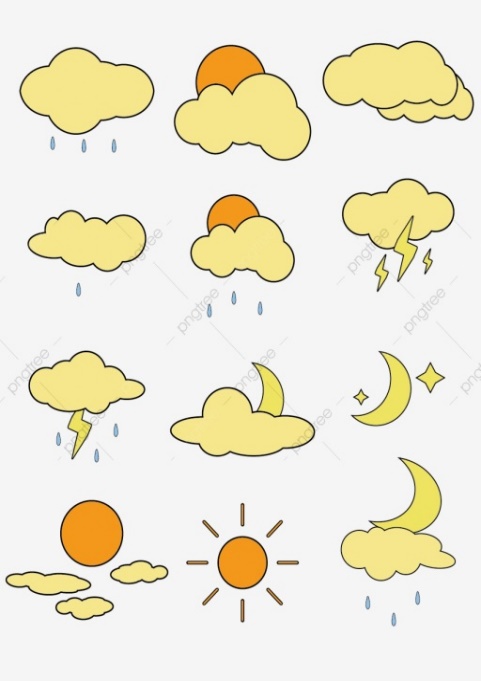 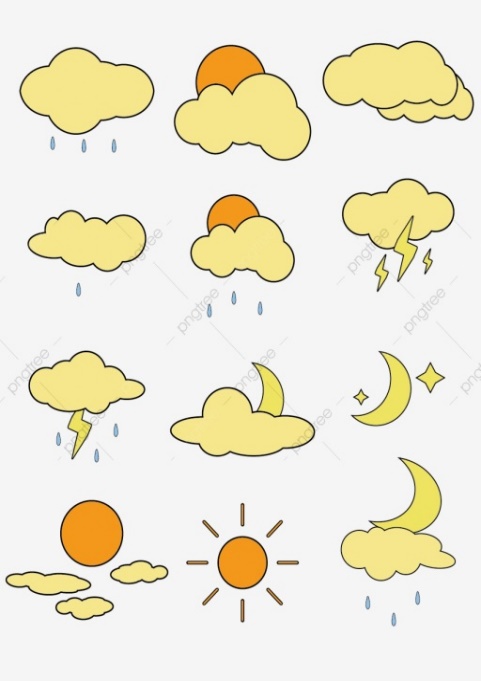 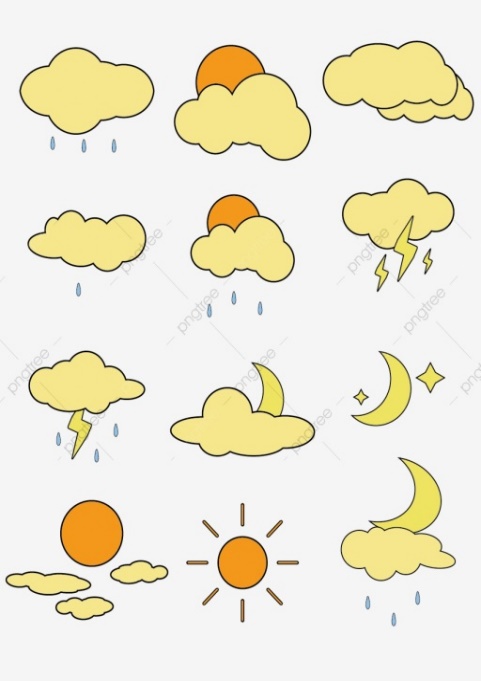 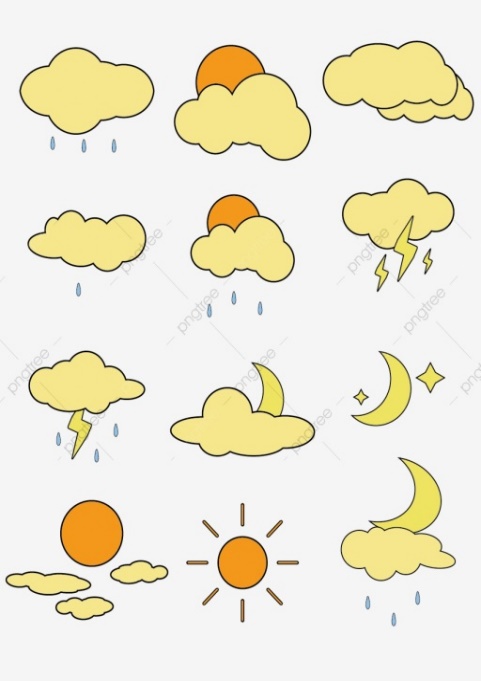 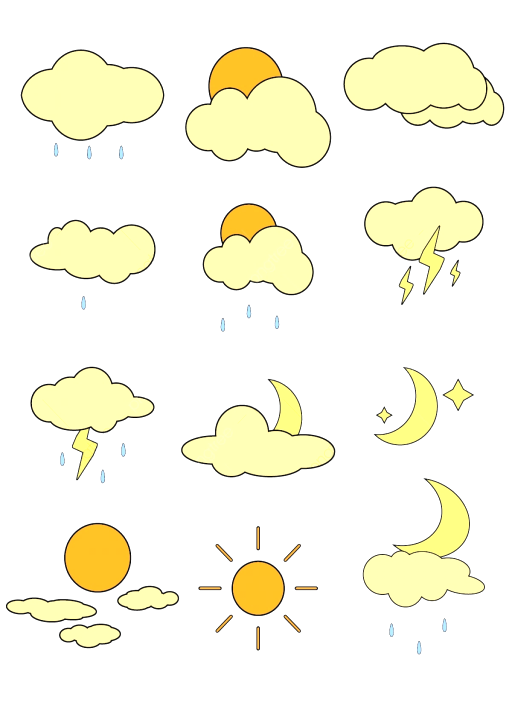 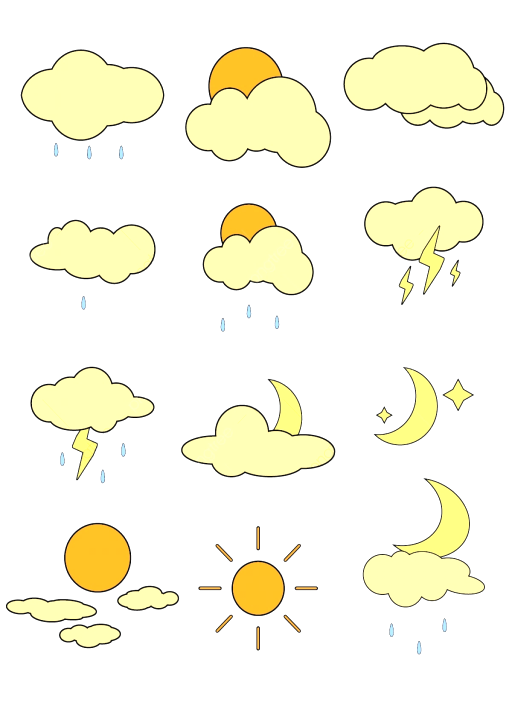 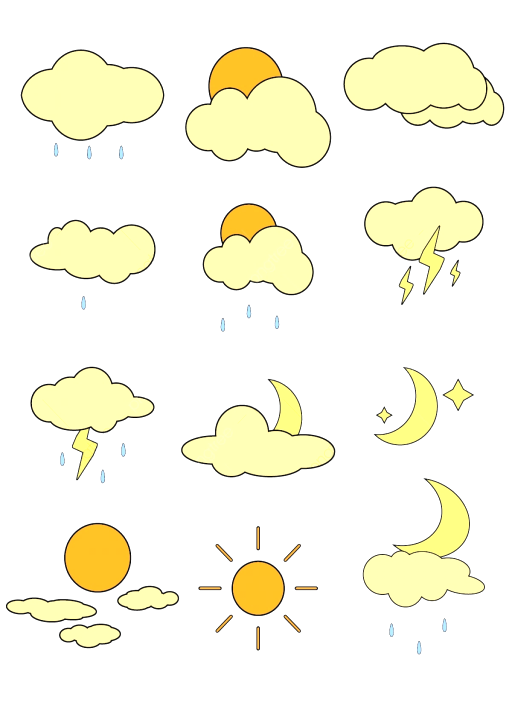 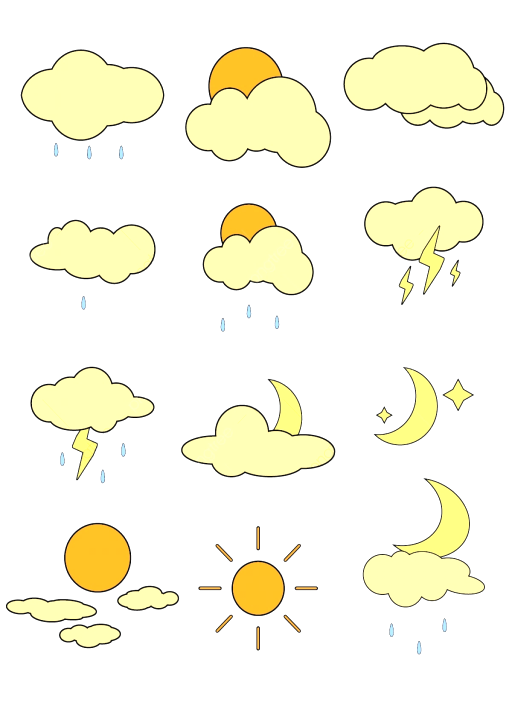 15
P
Phosphorus
31
Số e lớp ngoài cùng: 5
16
S
Sulfur
32
Số e lớp ngoài cùng: 6
17
Cl
Chlorine
35,5
Số e lớp ngoài cùng: 7
18
Ar
Argon
40
Số e lớp ngoài cùng: 8
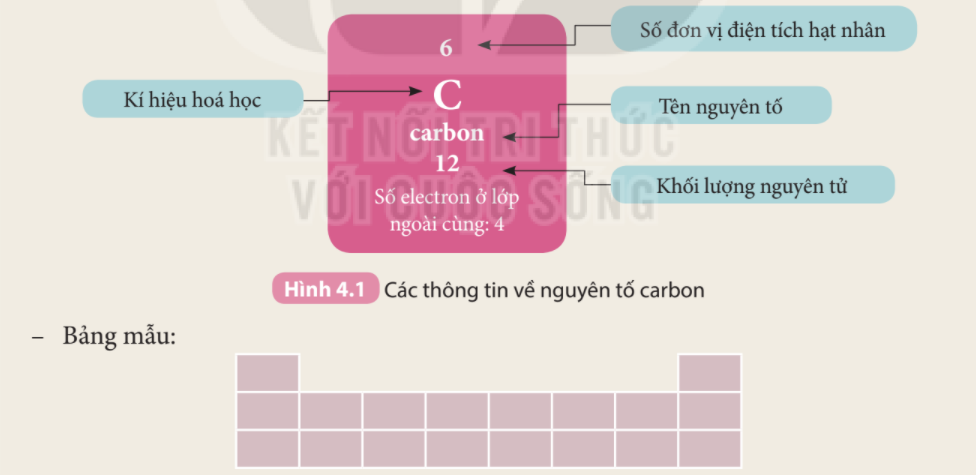 ? Cho biết số đơn vị điện tích hạt nhân của mỗi nguyên tử C, Si, O, P, N, S lần lượt là 6, 14, 8, 15, 7, 16. Hãy sắp xếp các nguyên tố trên theo chiều điện tích hạt nhân tăng dần từ trái sang phải và từ trên xuống dưới.
Gắn các thẻ vào bảng mẫu ở trên từ trái qua phải, từ trên xuống dưới, mỗi thẻ vào 1 ô theo chiều tăng dần số đơn vị điện tích hạt nhân của các nguyên tố?
18
1
3
2
4
5
6
7
8
9
10
11
12
13
14
15
16
17
Be
B
C
N
O
O
Ne
Mg
Al
Si
P
S
Cl
Ar
Li
Na
He
H
Thảo luận nhóm và nhận xét về các đặc điểm của bảng sau khi đã sắp xếp:
- Số electron ở lớp ngoài cùng của nguyên tử các nguyên tố trong cùng một cột, hàng khi đi từ trái sang phải?
Hydrogen
Lithium
Helium
Berylium
Boron
Carbon
Nitrongen
Oxygen
Fluorine
Neon
Sodium
Magnesium
Aluminium
Silicon
Photsphorus
Sulfur
Chlorine
Argon
1
7
4
9
11
12
14
16
19
20
23
24
27
28
31
32
35,5
40
Sè eletron líp ngoµi cïng: 1
Sè eletron líp ngoµi cïng: 1
Sè eletron líp ngoµi cïng: 2
Sè eletron líp ngoµi cïng: 2
Sè eletron líp ngoµi cïng: 3
Sè eletron líp ngoµi cïng: 4
Sè eletron líp ngoµi cïng: 5
Sè eletron líp ngoµi cïng: 6
Sè eletron líp ngoµi cïng: 7
Sè eletron líp ngoµi cïng: 8
Sè eletron líp ngoµi cïng: 1
Sè eletron líp ngoµi cïng: 2
Sè eletron líp ngoµi cïng: 3
Sè eletron líp ngoµi cïng: 4
Sè eletron líp ngoµi cïng: 5
Sè eletron líp ngoµi cïng: 6
Sè eletron líp ngoµi cïng: 7
Sè eletron líp ngoµi cïng: 8
Tìm hiểu thêm
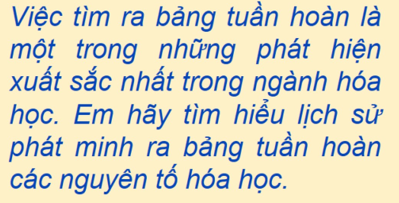 NGUYÊN TẮC SẮP XẾP CÁC NGUYÊN TỐ
Nguyên tắc 1. Các nguyên tố được sắp xếp theo chiều tăng dần của điện tích hạt nhân nguyên tử.
Nguyên tắc 2. Các nguyên tố có cùng số lớp electron trong nguyên tử được xếp thành một hàng, gọi là chu kì.
Nguyên tắc 3. Các nguyên tố có số electron lớp ngoài cùng trong nguyên tử như nhau được xếp thành một cột, gọi là nhóm.
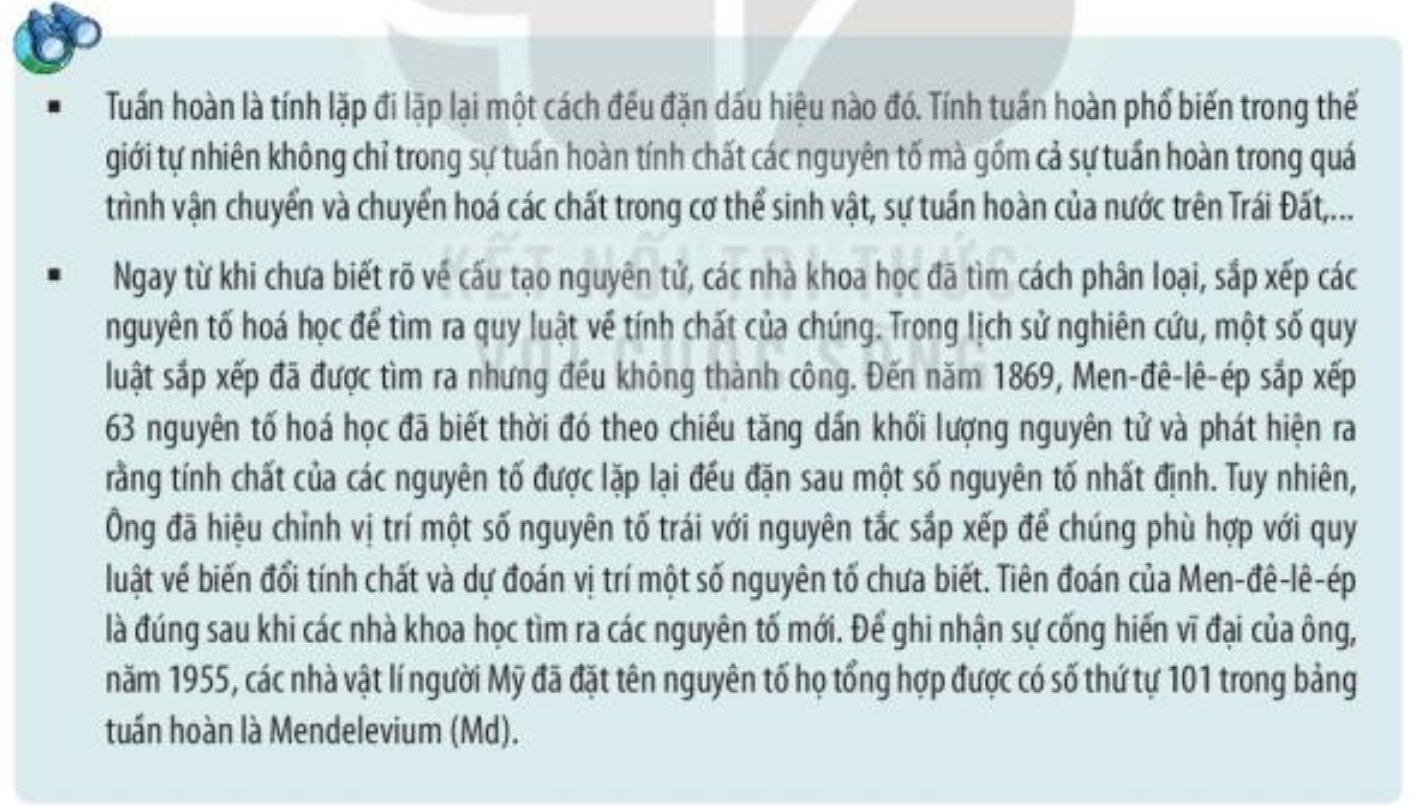 II.
CÊU T¹O B¶NG TUÇN HoµN C¸C NGUY£N Tè HãA HäC
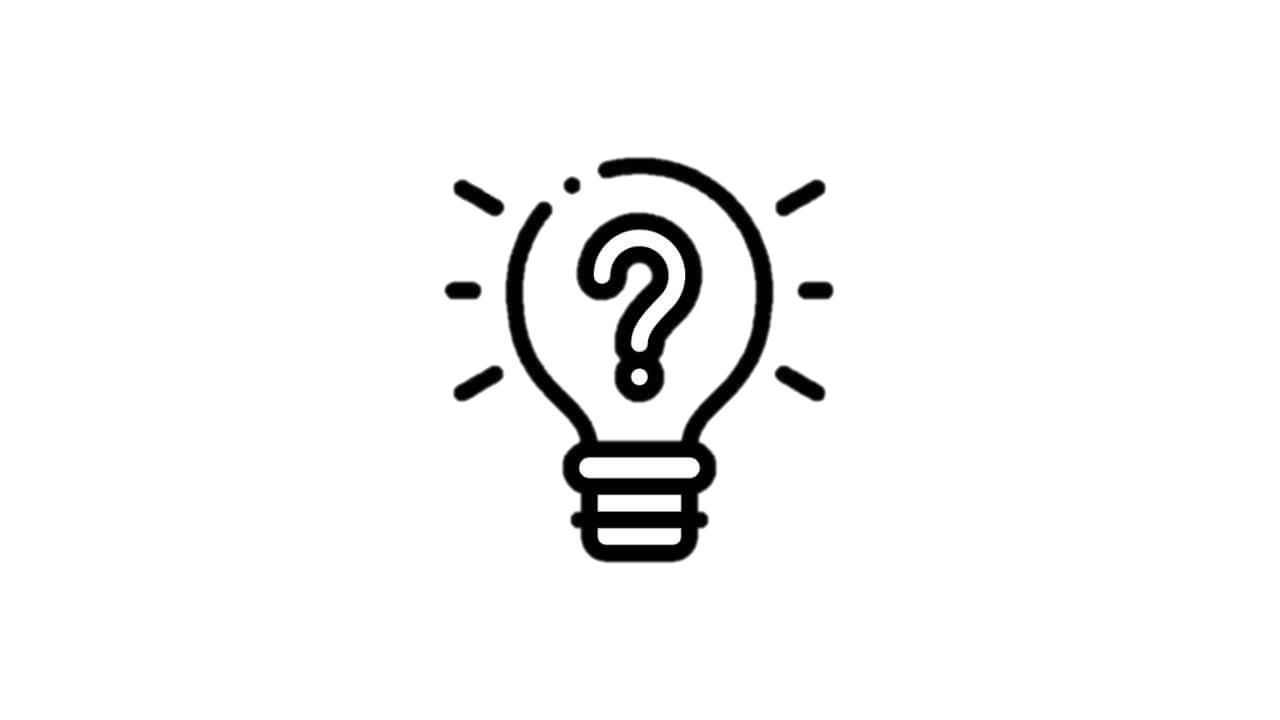 Dựa vào Bảng tuần hoàn (SGK – T25) em hãy nêu cấu tạo của bảng tuần hoàn các nguyên tố hóa học?
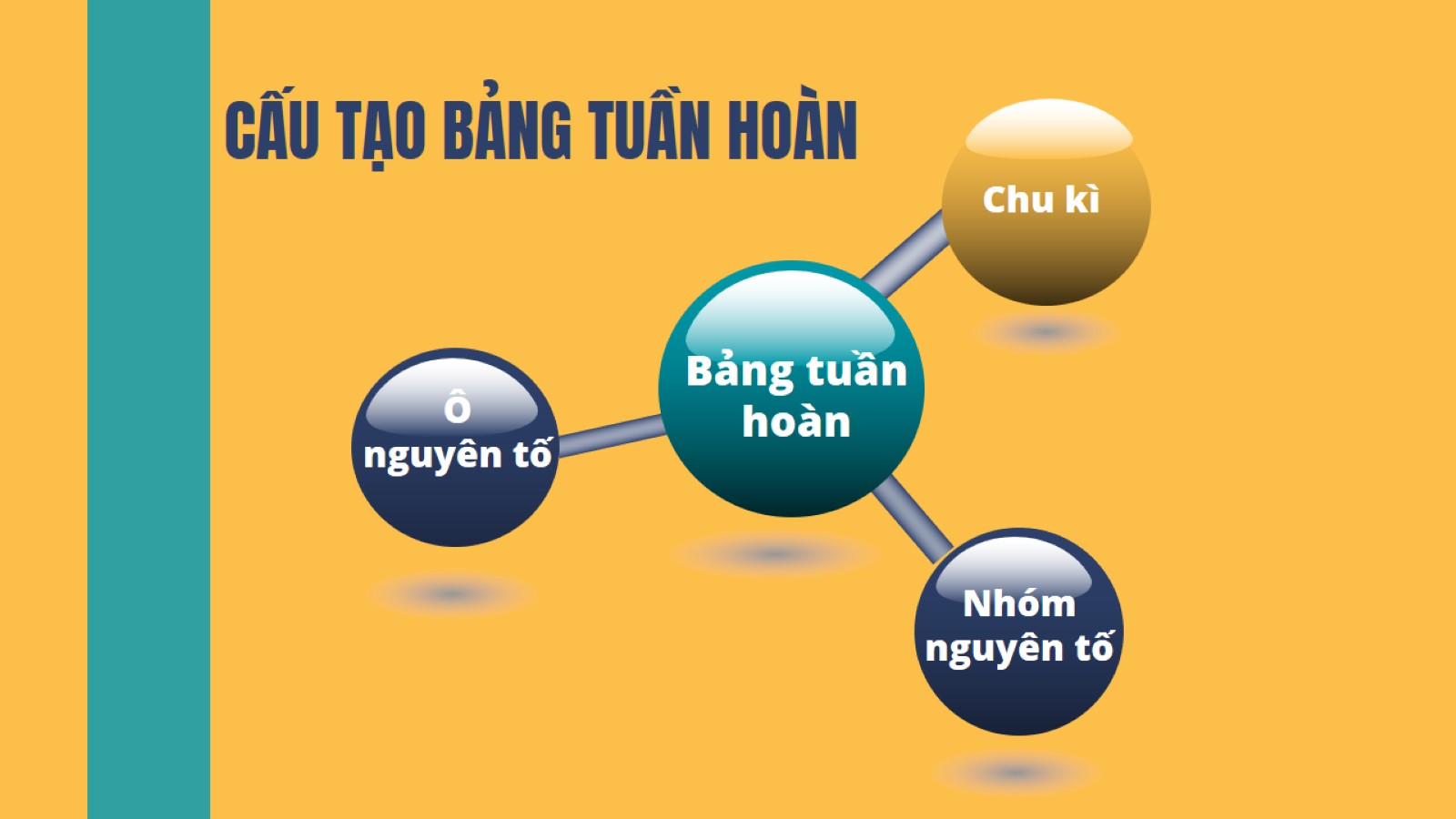 CẤU TẠO BẢNG TUẦN HOÀN
1. 
Ô nguyên tố
Ví dụ: Các thông tin về nguyên tố ở ô số 8 trong bảng tuần hoàn được chỉ ra trong Hình 4.2.
Số đơn vị điện tích hạt nhân
8
O
Oxygen
16
Tên nguyên tố
Kí hiệu hóa học
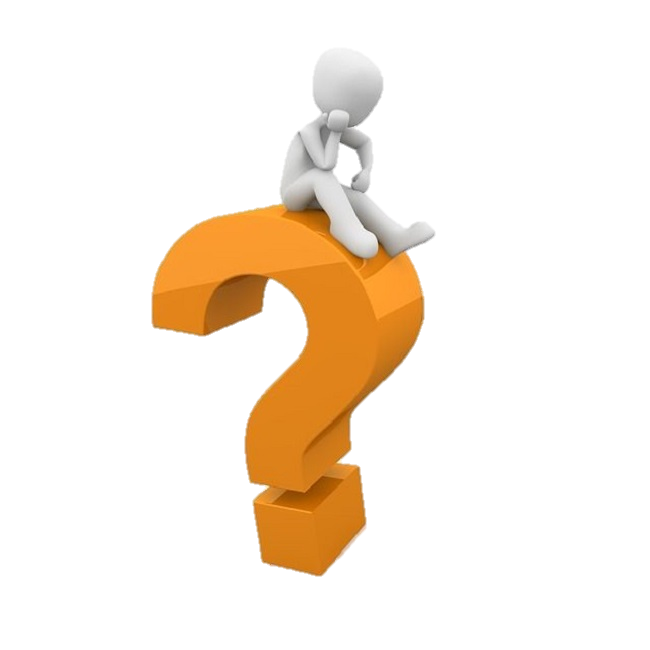 Khối lượng nguyên tử
Hình 4.2. Ô nguyên tố oxygen
Mỗi nguyên tố hóa học được xếp vào một ô của bảng tuần hoàn gọi là ô nguyên tố.
?/SGK/26. Sử dụng bảng tuần hoàn và cho biết kí hiệu hóa học, tên nguyên tố, số hiệu nguyên tử, khối lượng nguyên tử và số electron trong nguyên tử của các nguyên tố ở ô số 6, 11
Nguyên tố ở ô số 11 có
Ký hiệu hóa học: Na
Tên nguyên tố: Sodium
Số hiệu nguyên tử: 11
Khối lượng nguyên tử: 23
Số eletron: 11
Nguyên tố ở ô số 6 có
Ký hiệu hóa học: C
Tên nguyên tố: Carbon
Số hiệu nguyên tử: 6
Khối lượng nguyên tử: 12
Số eletron: 6
Kết luận: STT của ô = Số hiệu nguyên tử (Z) = Số đơn vị điện tích hạt nhân = Số p = Số e
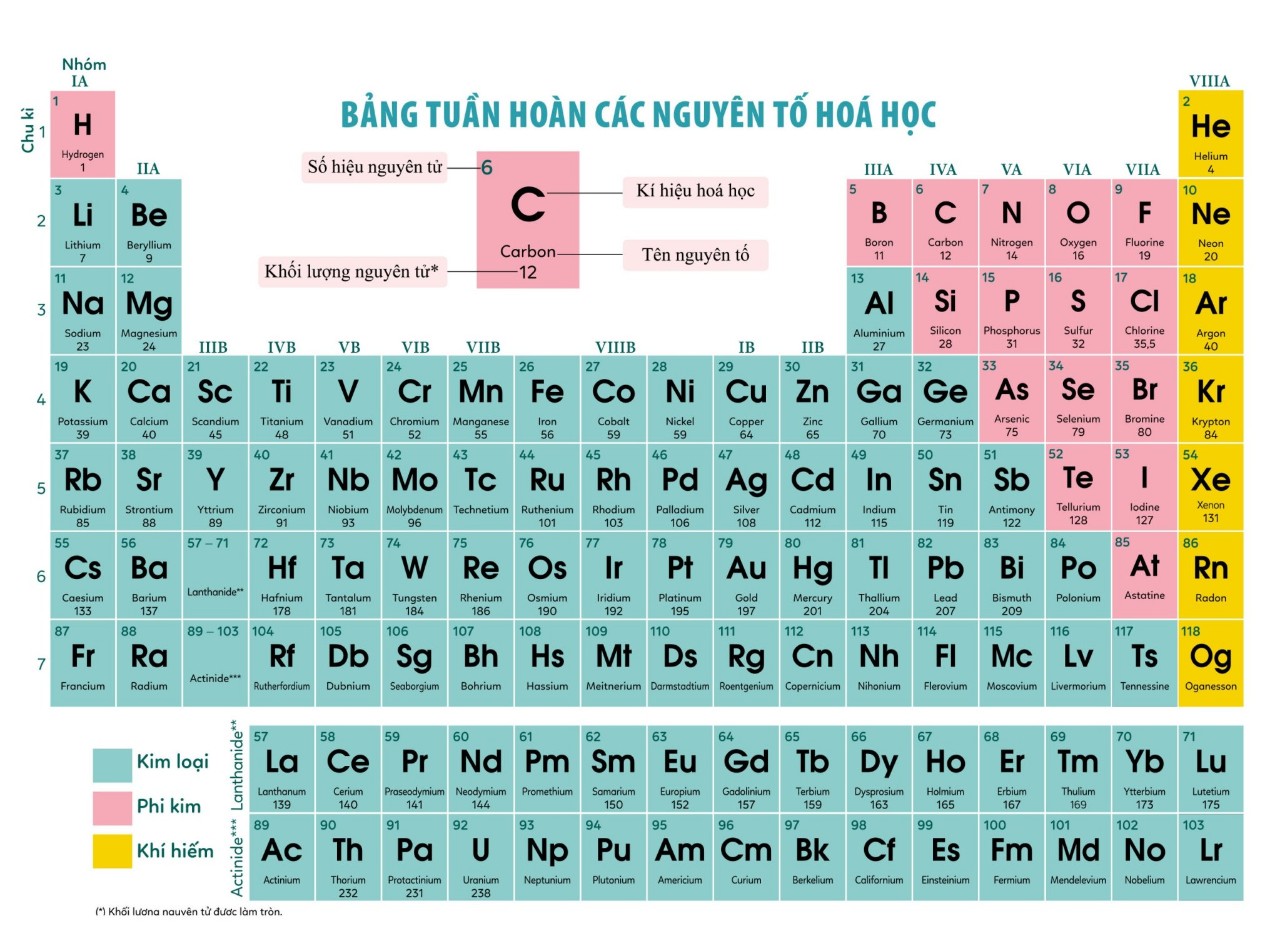 +3
+4
+1
+2
+5
+6
He
H
Li
Be
B
C
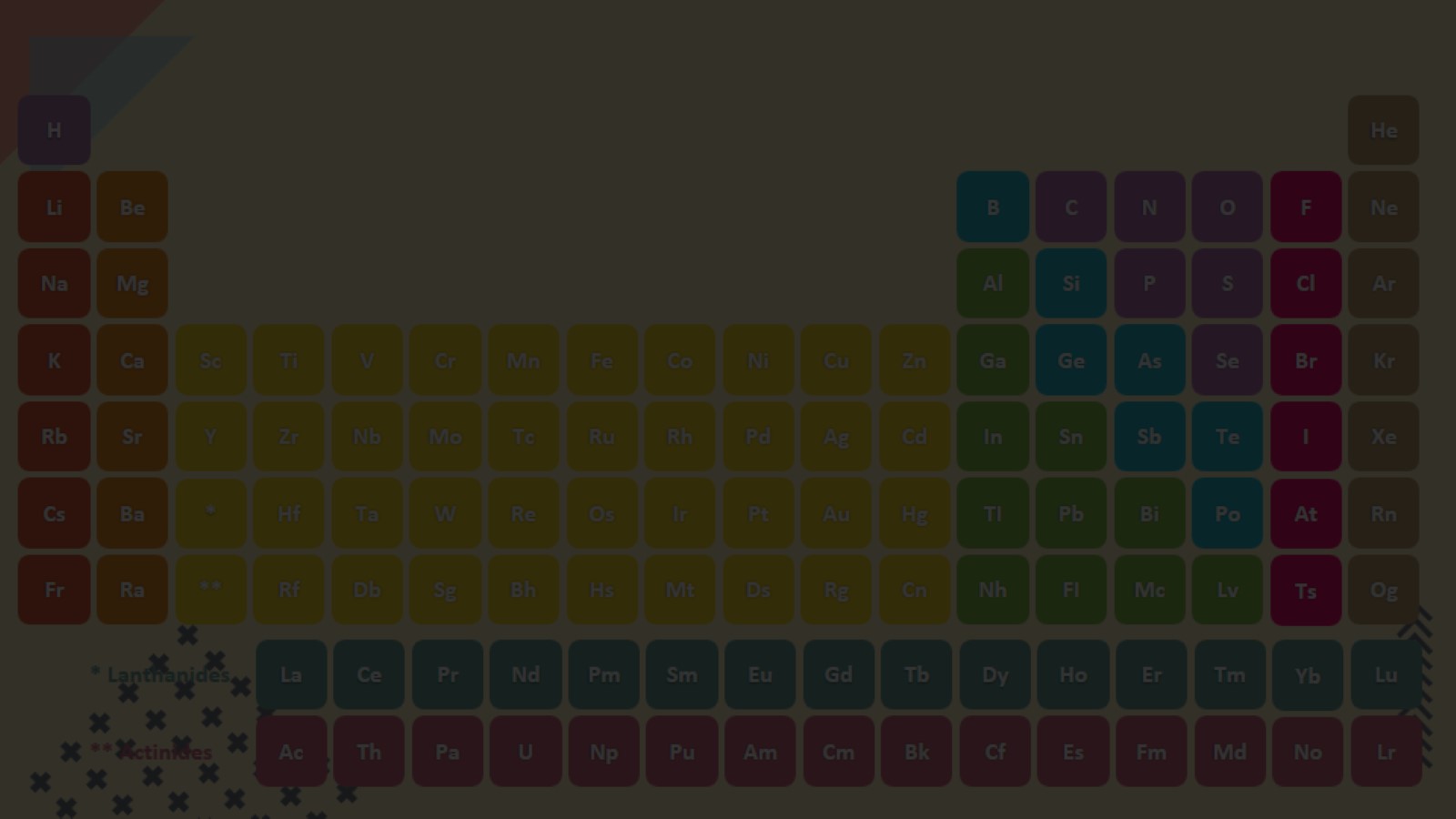 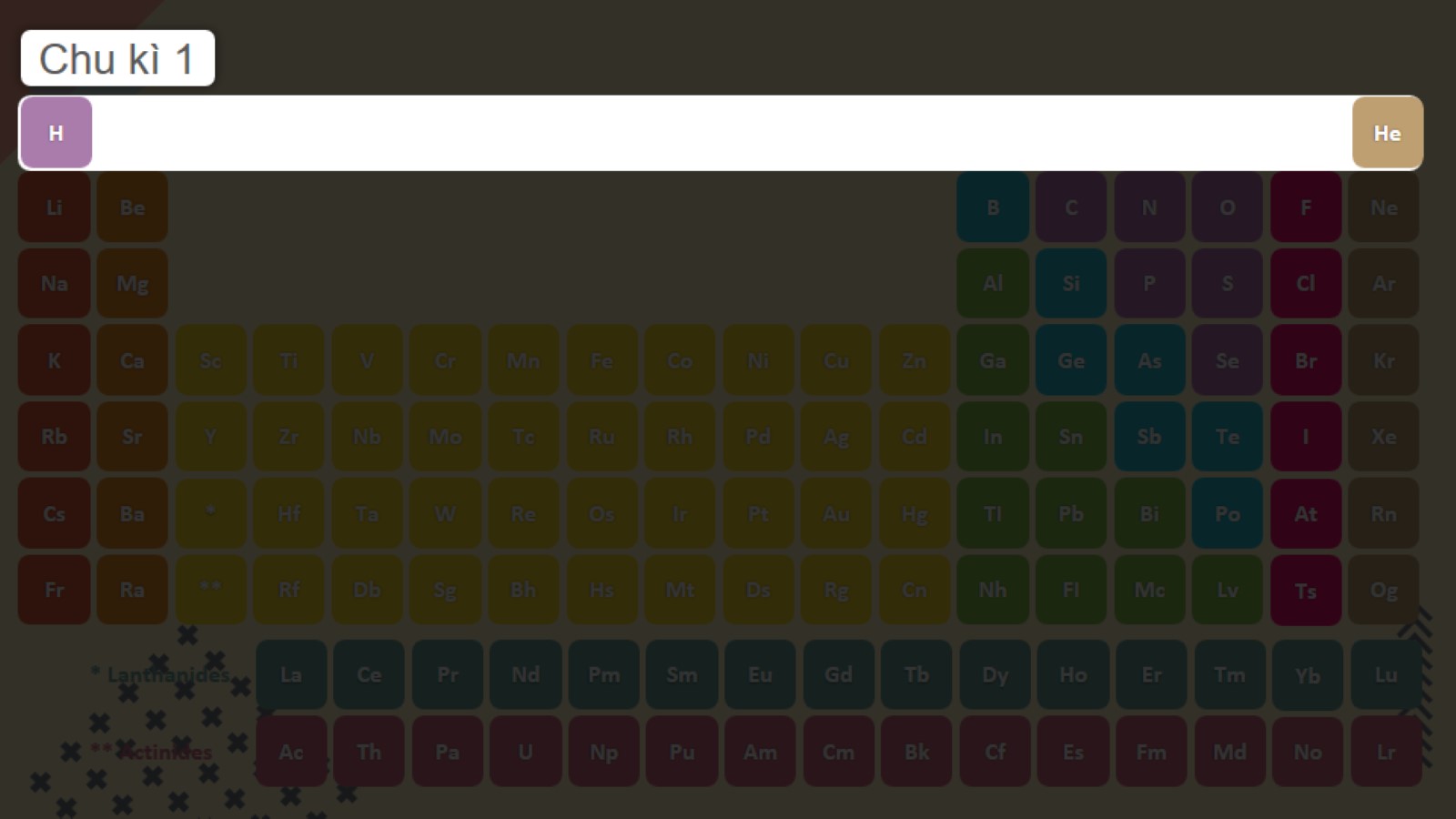 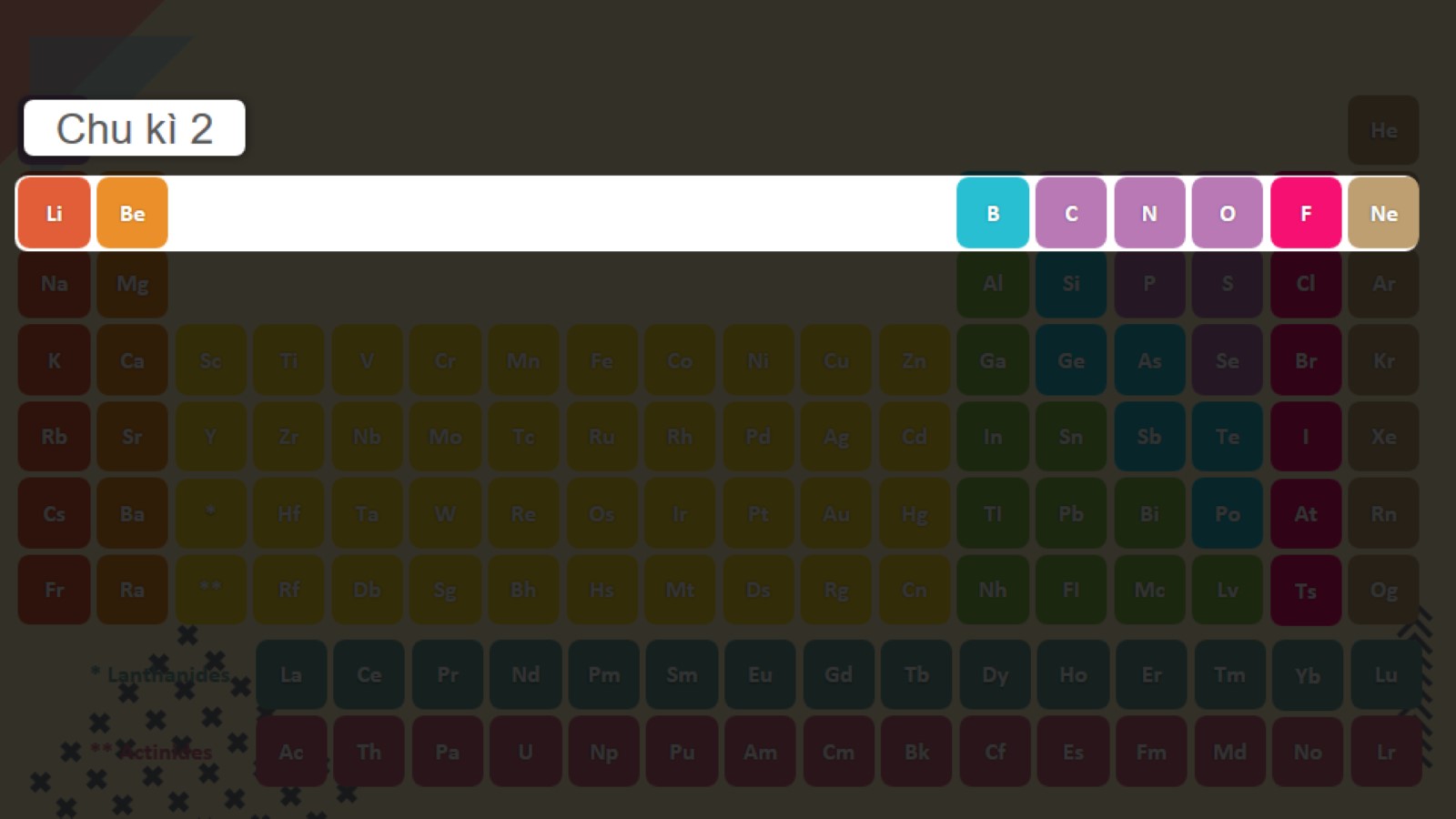 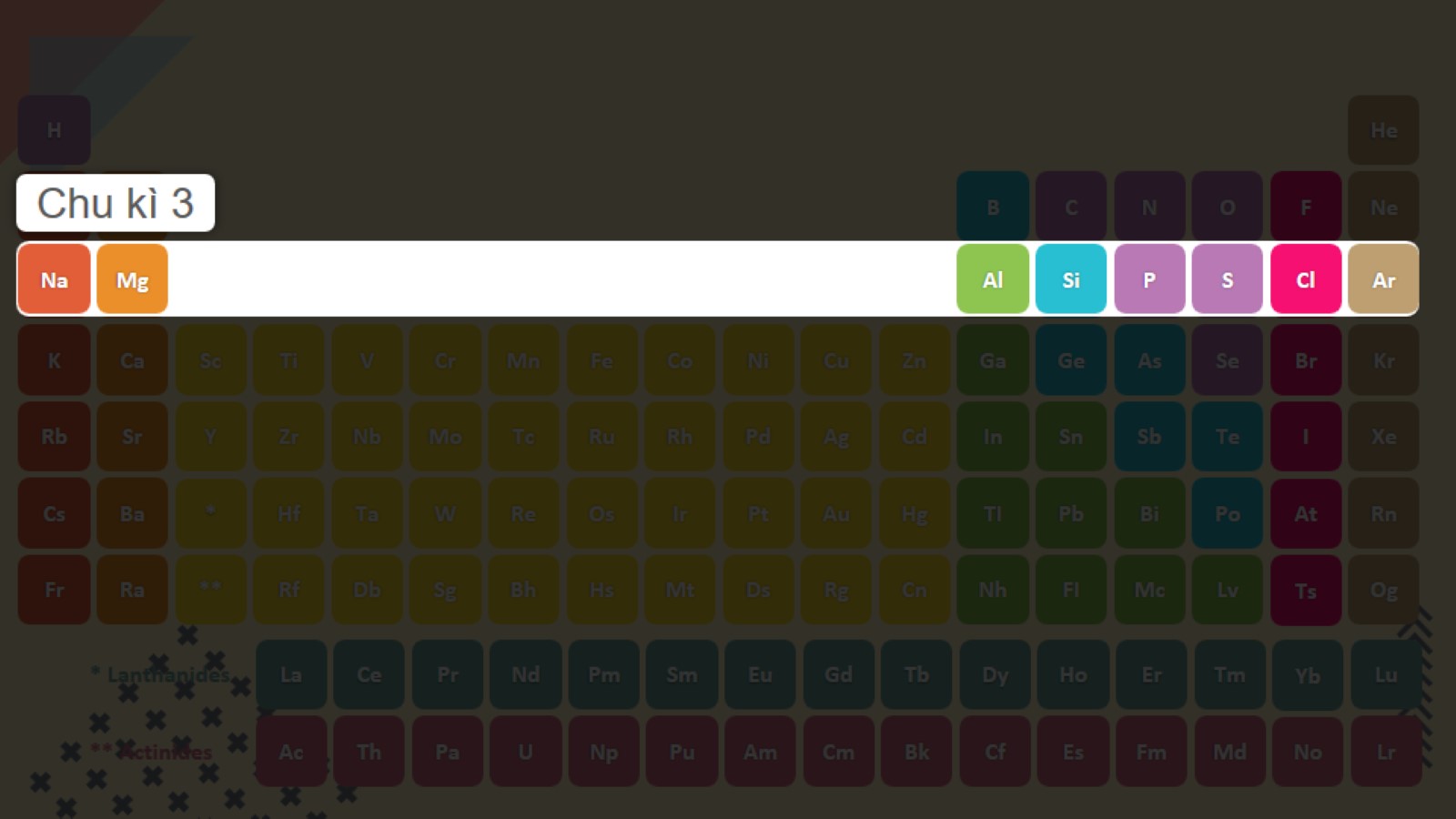 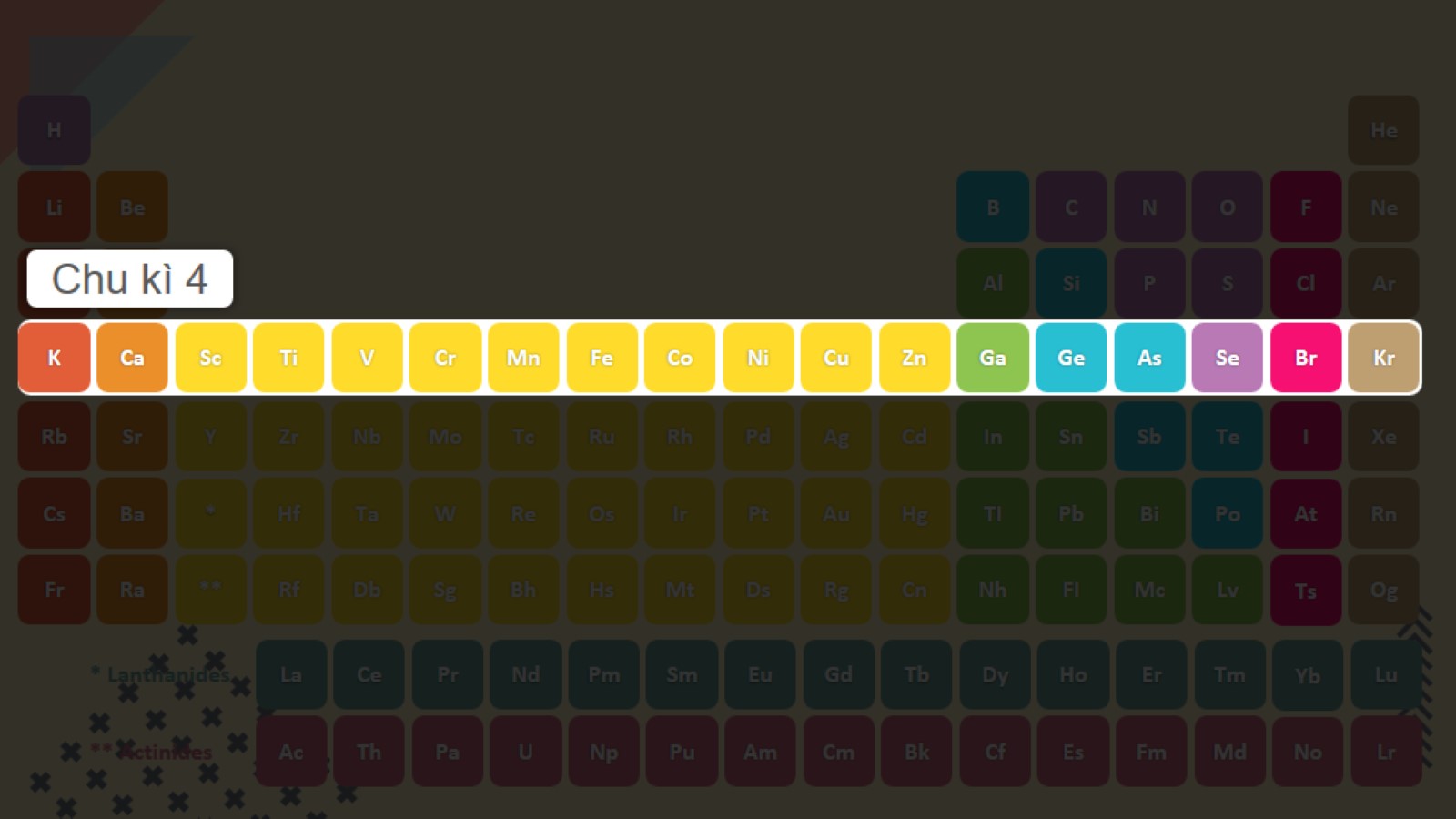 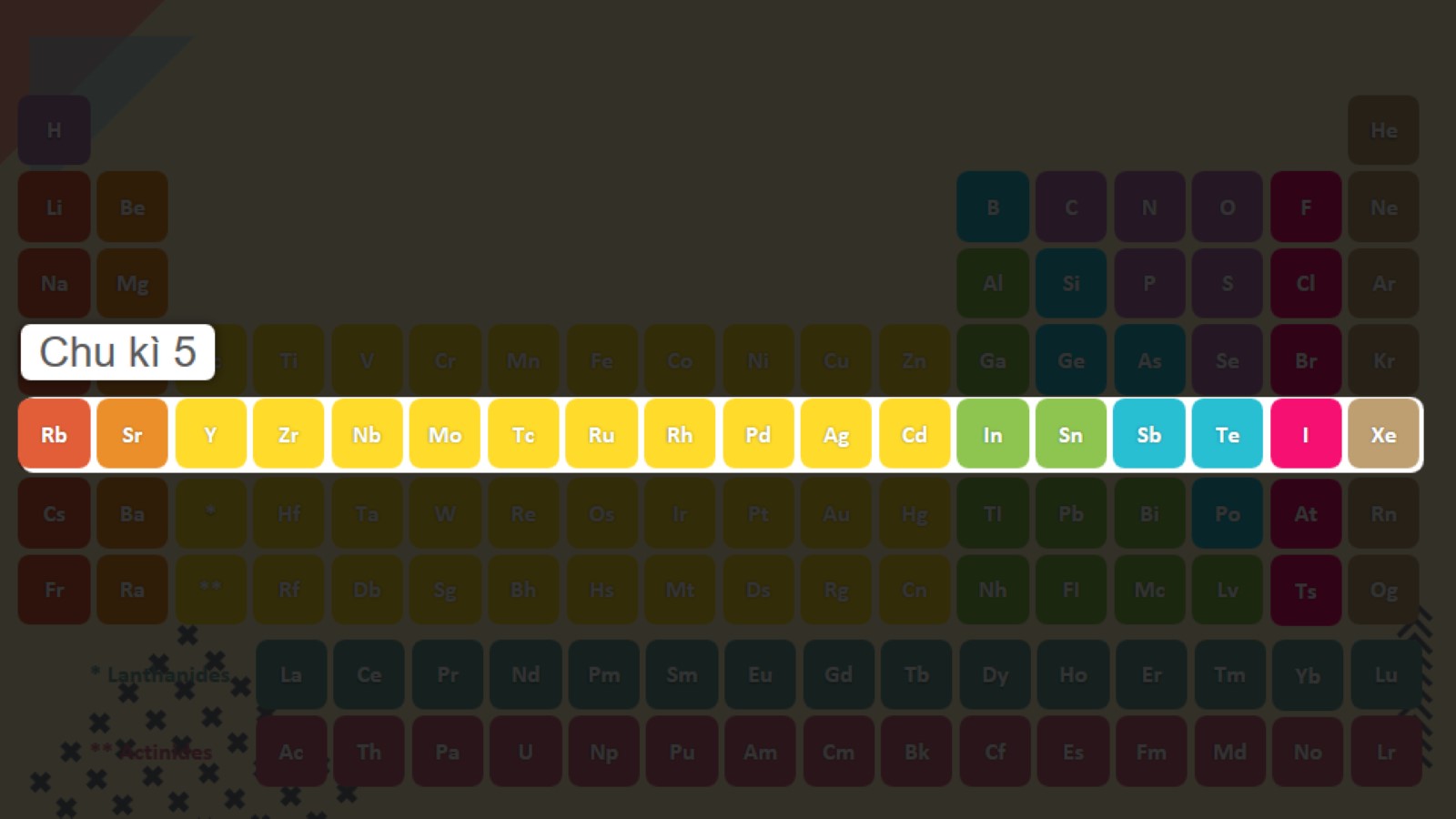 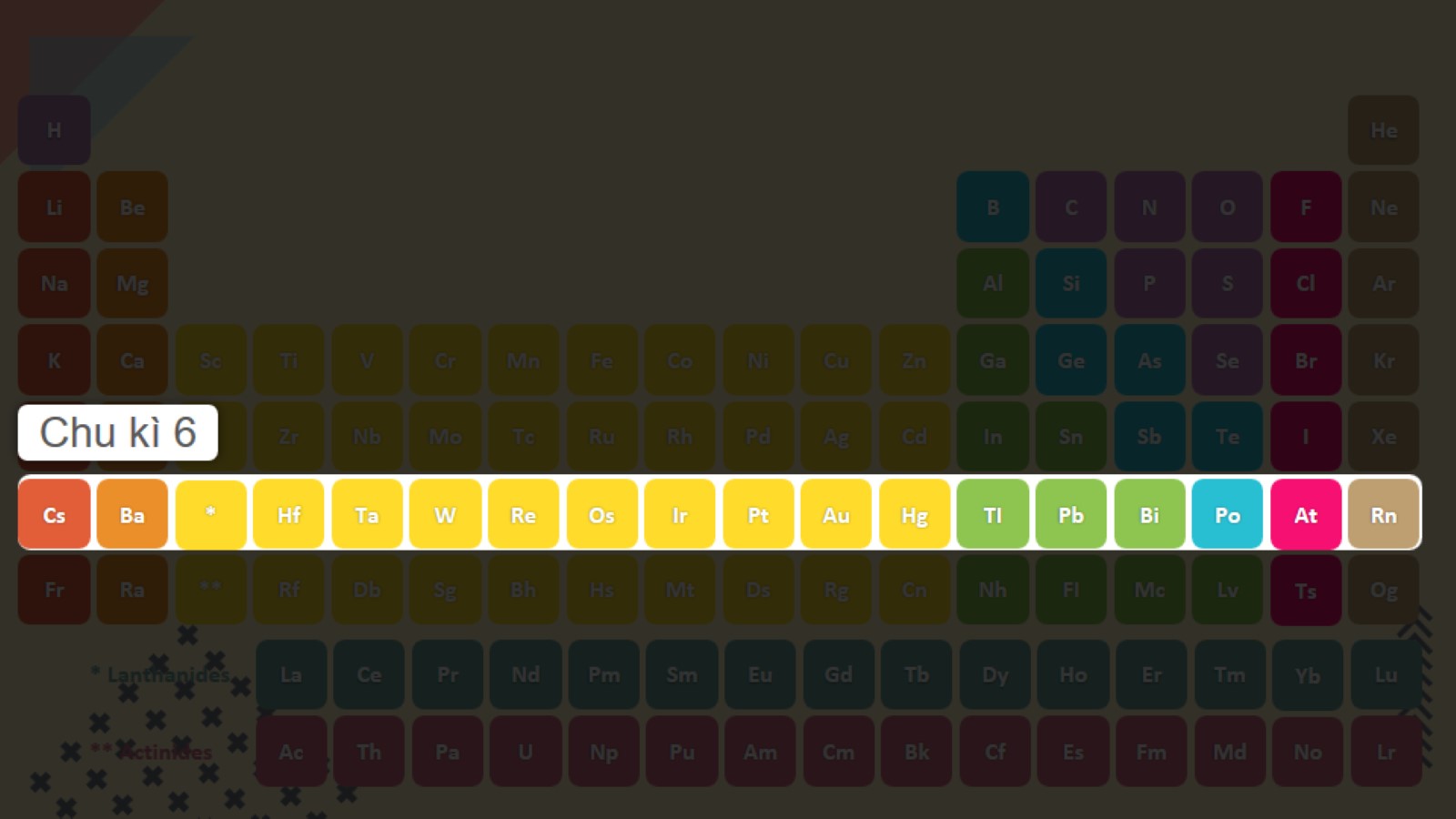 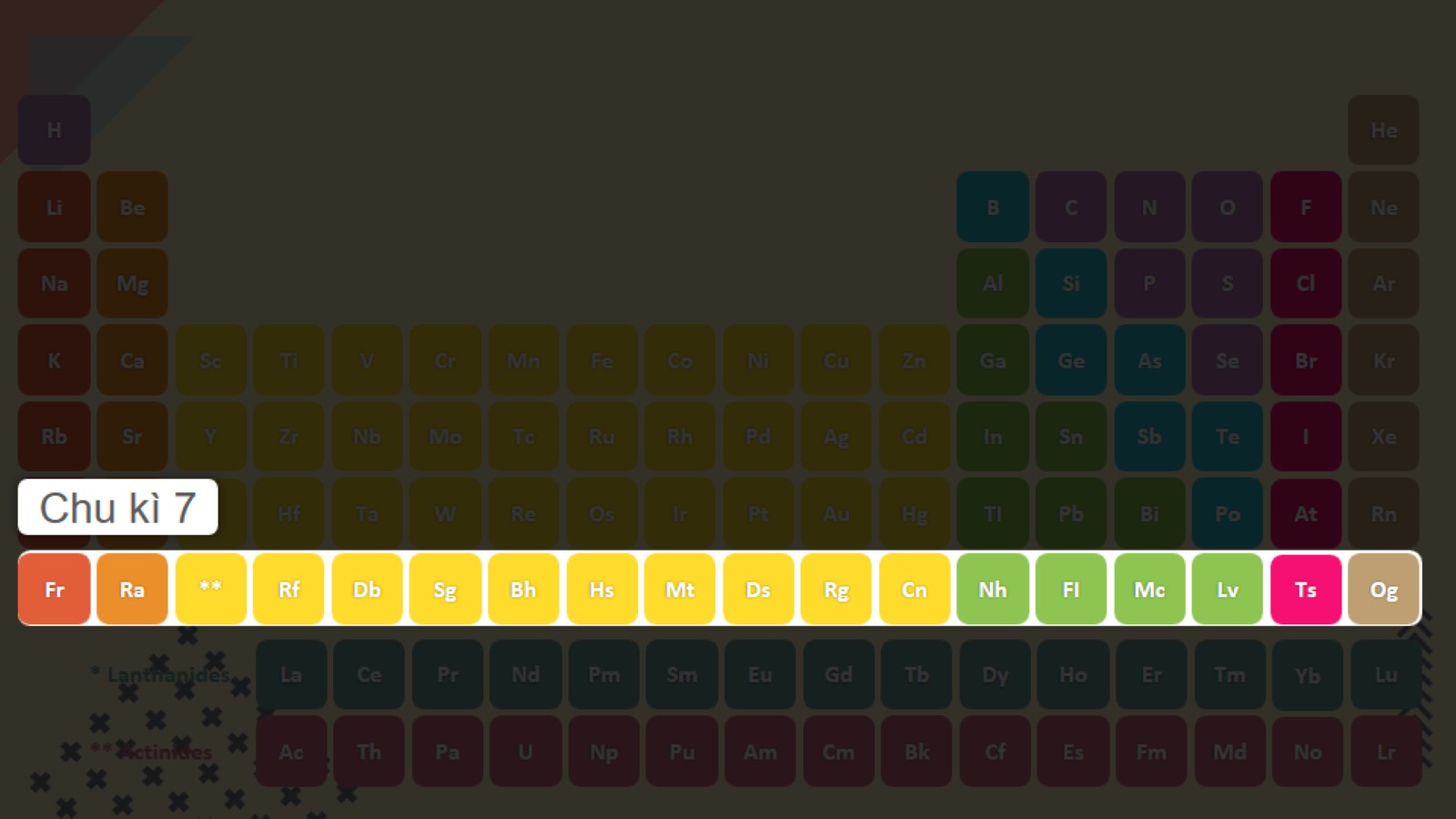 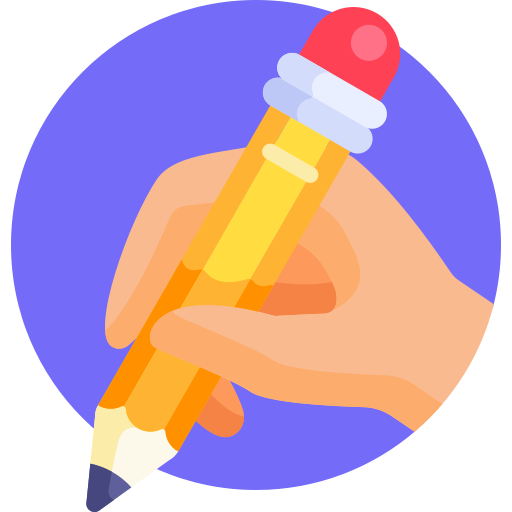 - Chu kì gồm các nguyên tố mà nguyên tử của chúng có cùng số lớp e và được xếp thành một hàng theo chiều tăng dần điện tích hạt nhân.
Số thứ tự chu kì = số lớp e
Bảng tuần hoàn gồm 7 chu kì, chúng ta sẽ nghiên cứu 3 chu kì đầu tiên.
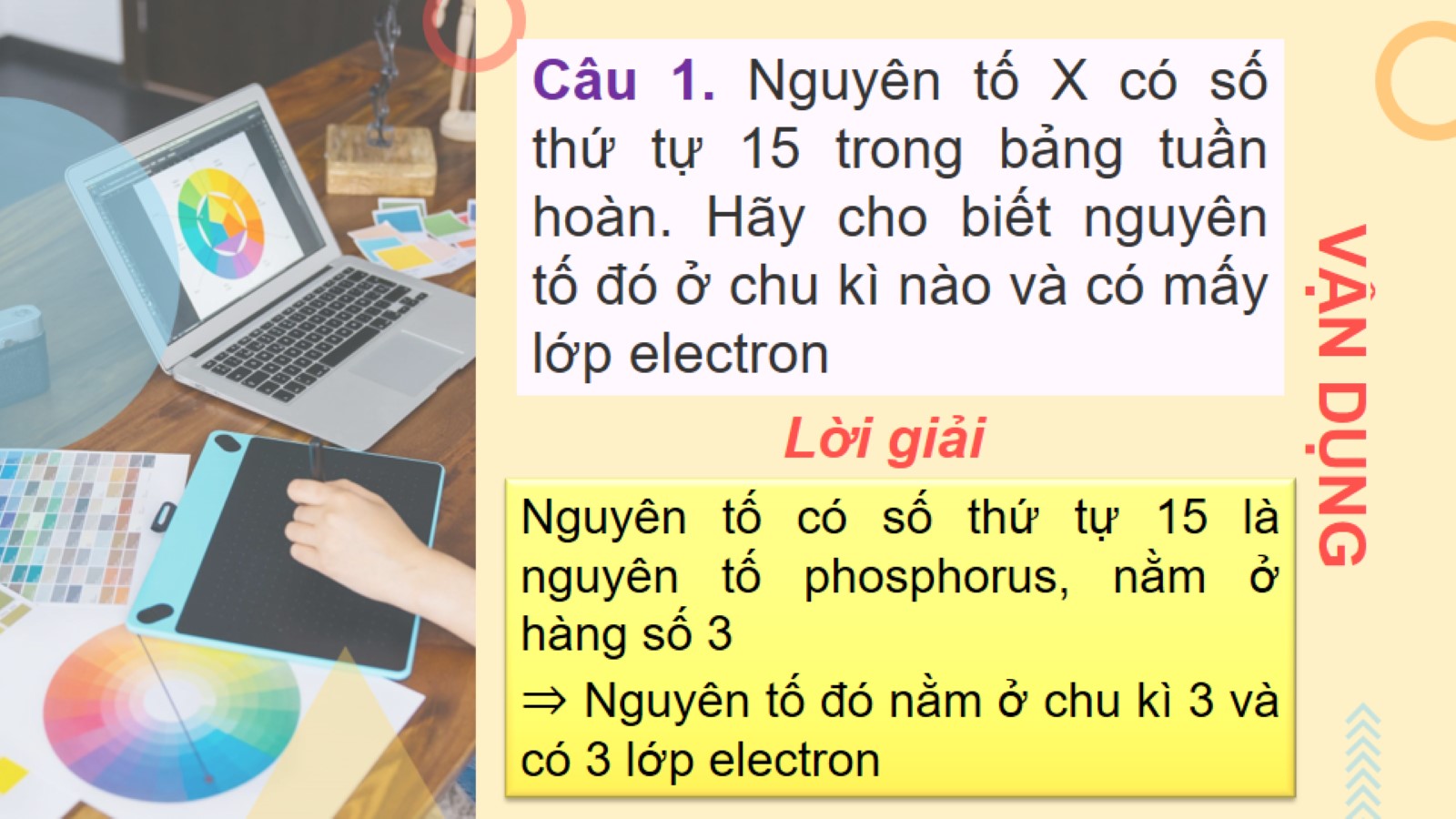 Quan sát hình 4.3 (SGK – 27) cho biết tên, ký hiệu nguyên tử và điện tích hạt nhân nguyên tử các nguyên tố xung quanh nguyên tố Carbon?
Liền kề bên trái nguyên tố Carbon là nguyên tố Boron; ký hiệu là B; điện tích hạt nhân bằng +5
Liền kề bên trái nguyên tố Carbon là nguyên tố Nitrogen; ký hiệu là N; điện tích hạt nhân là +7
Phía bên dưới nguyên tố Carbon là nguyên tố Silicon; ký hiệu là Si; điện tích hạt nhân là +14
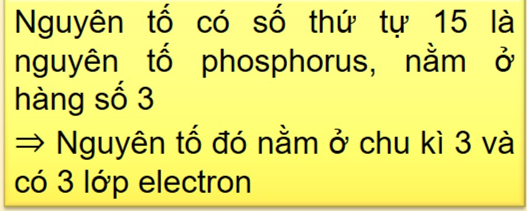 +3
+11
+17
+9
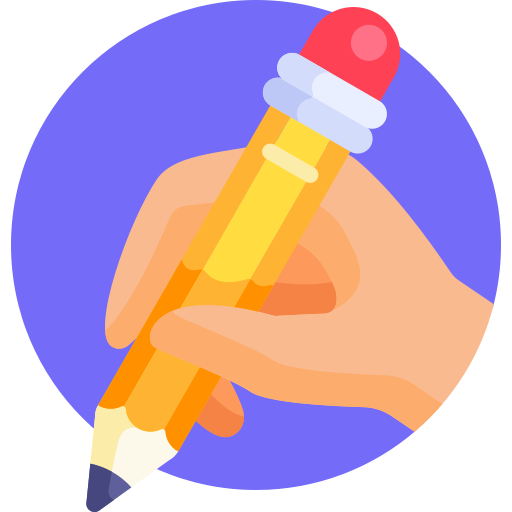 - Nhóm gồm các nguyên tố có tính chất hóa học tương tự nhau, được xếp thành cột theo chiều tăng dần điện tích hạt nhân.
Nhóm A: STT nhóm = Số e lớp ngoài cùng
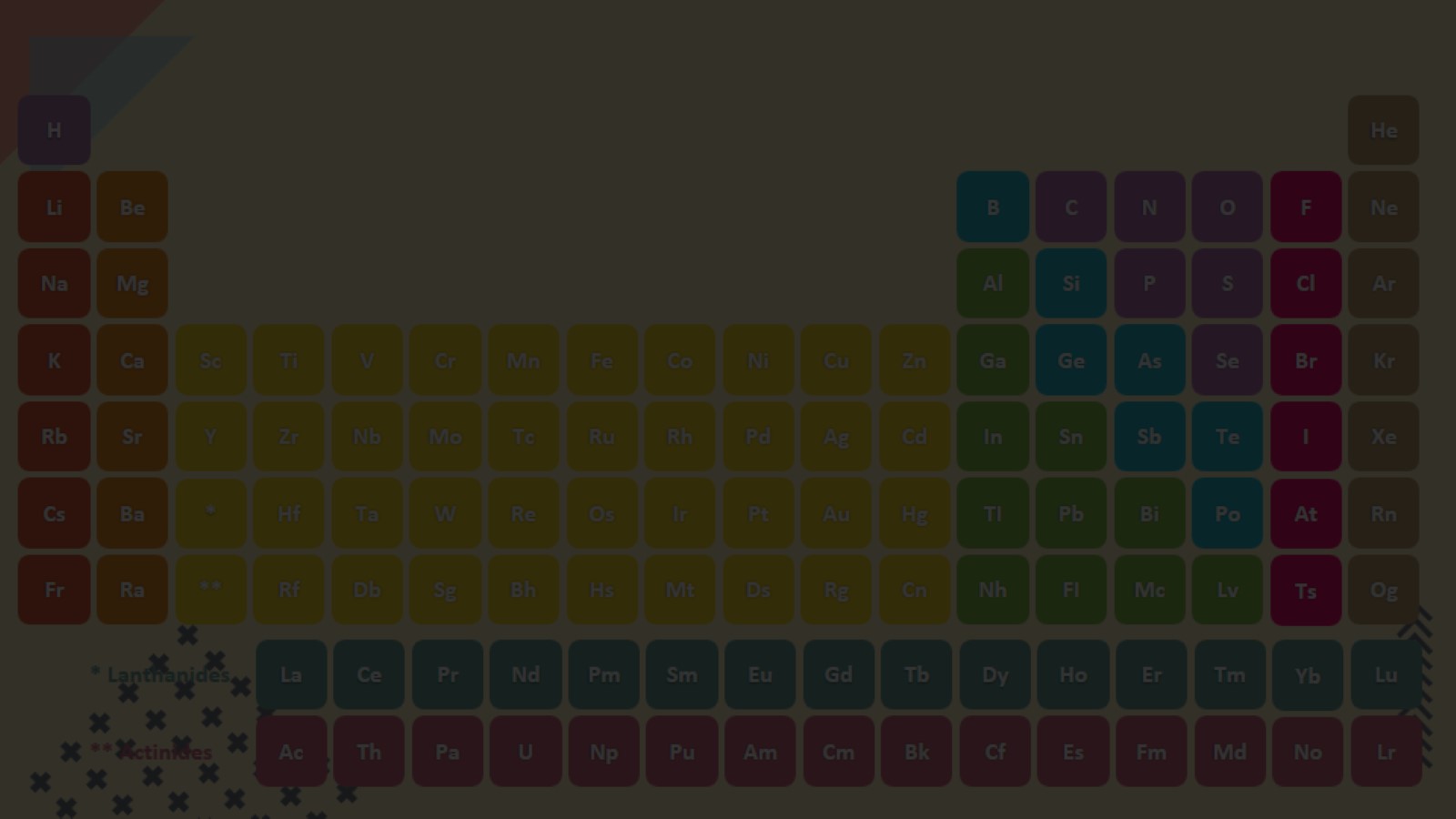 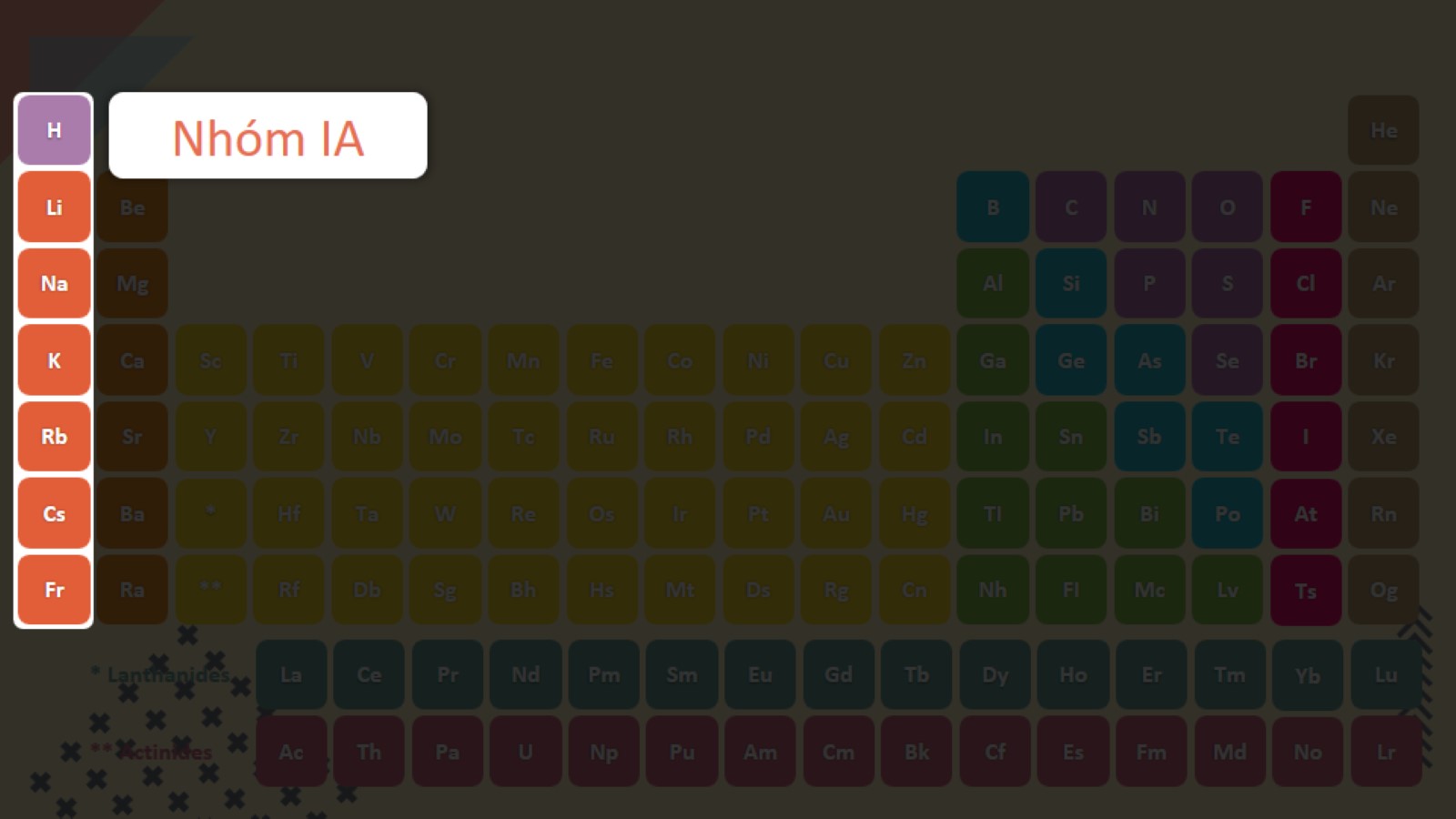 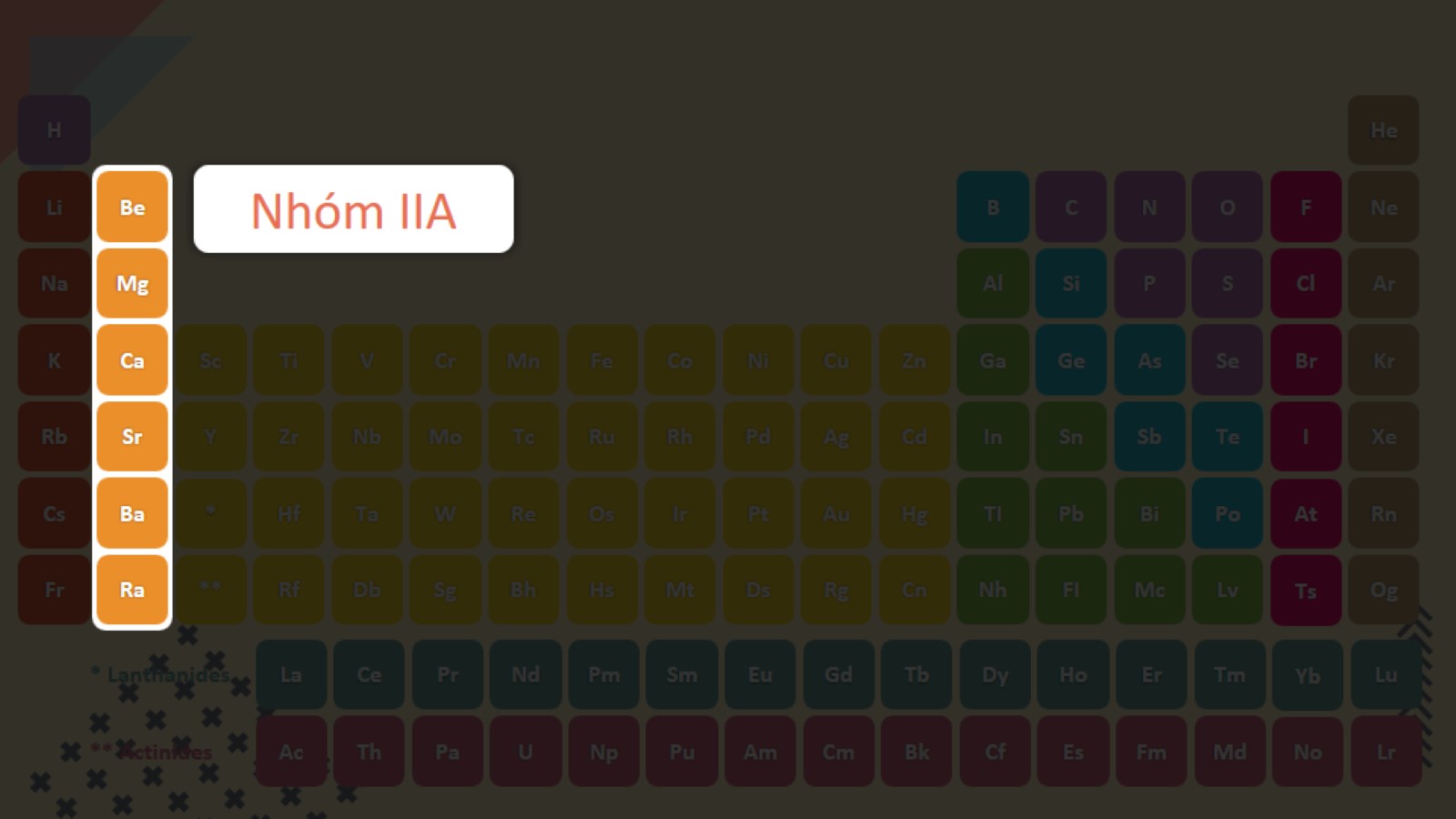 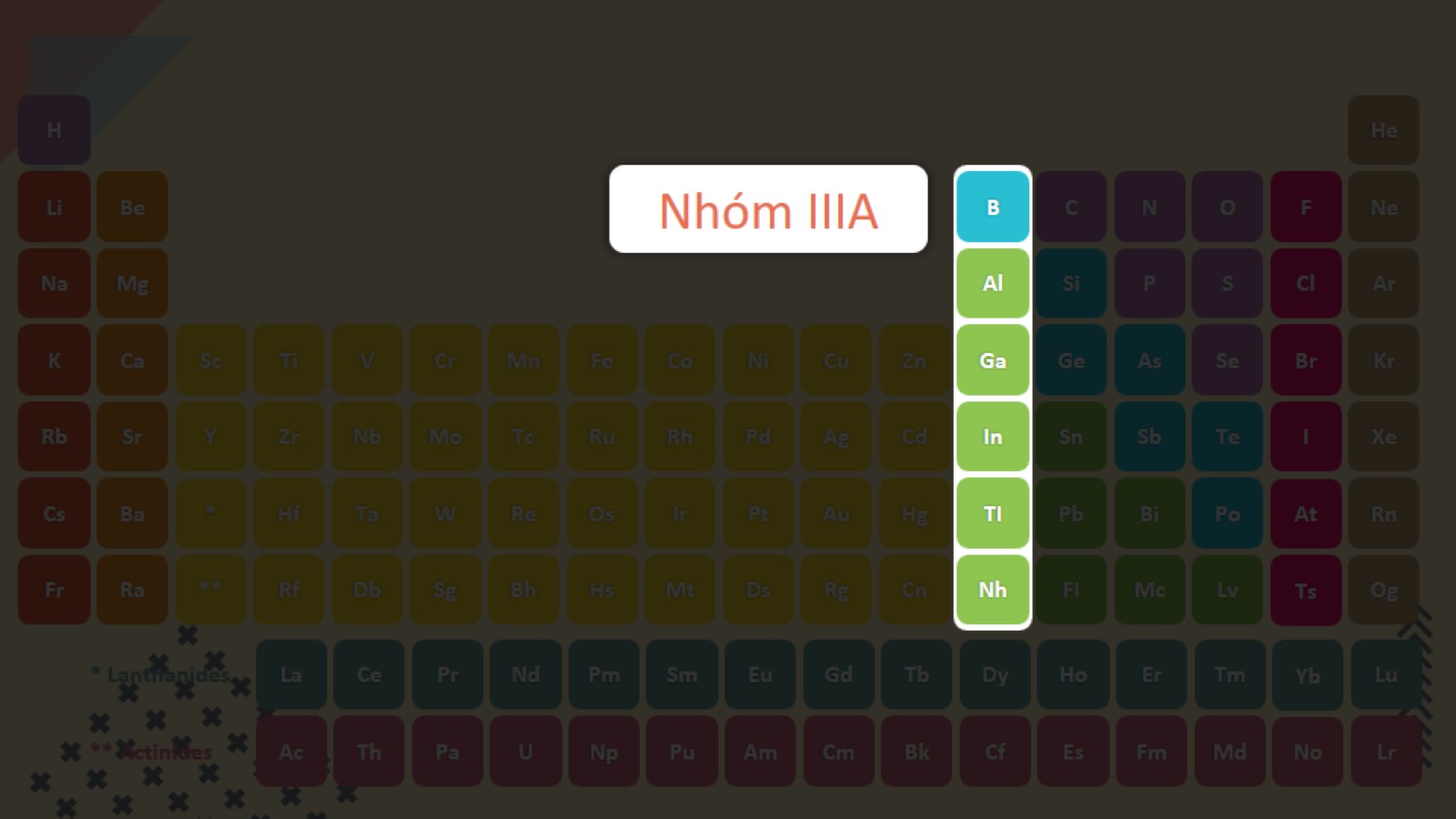 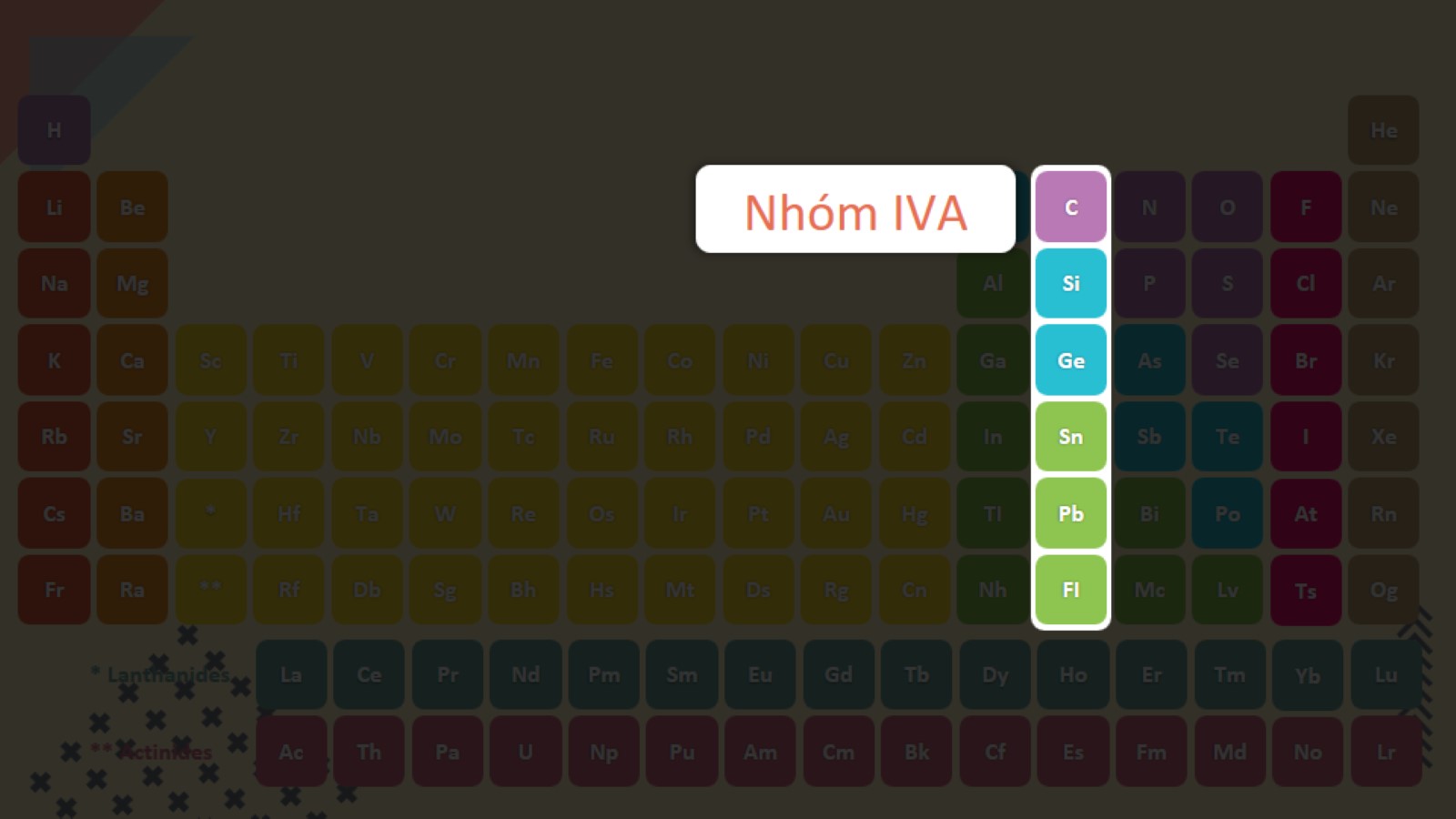 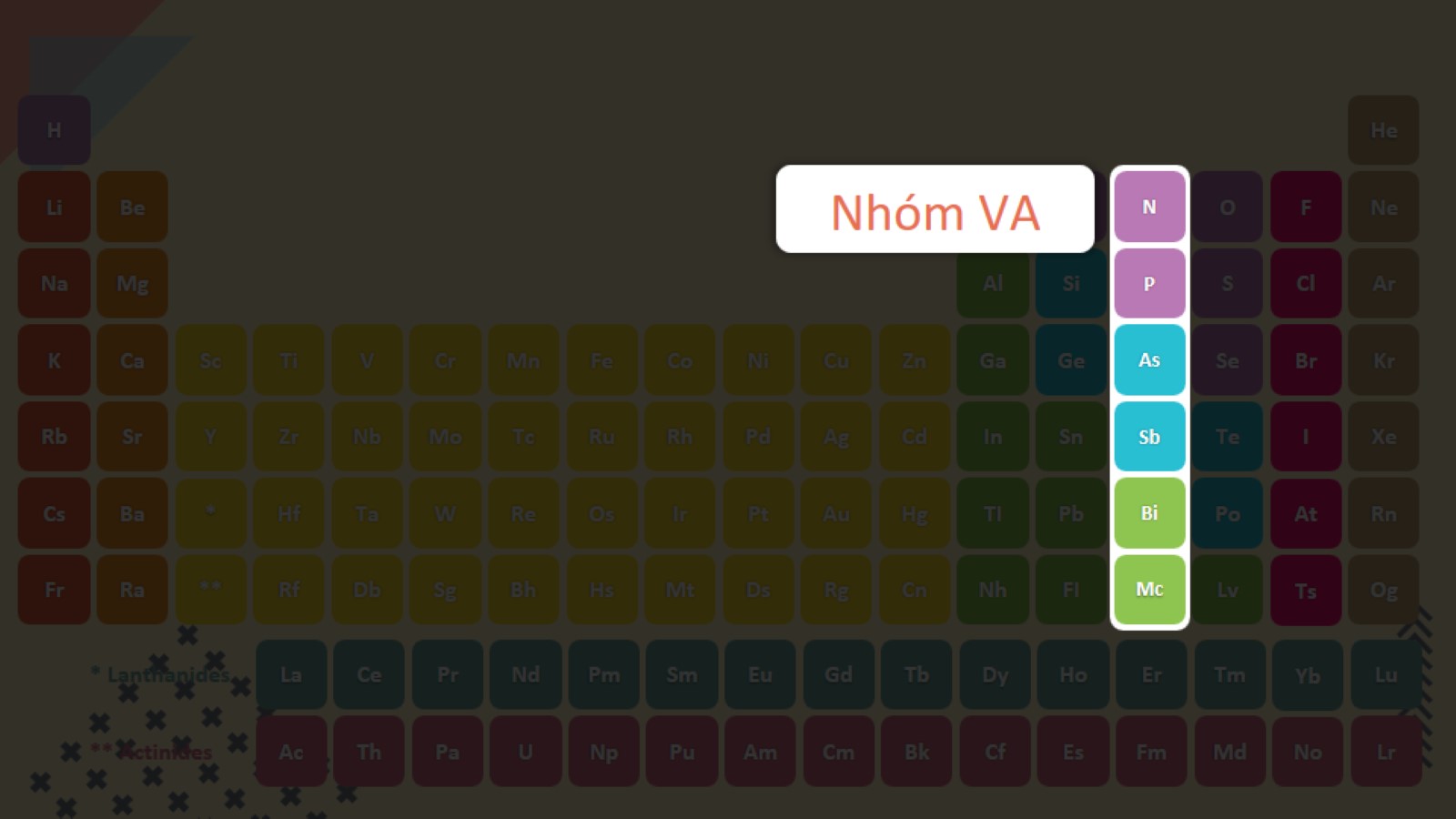 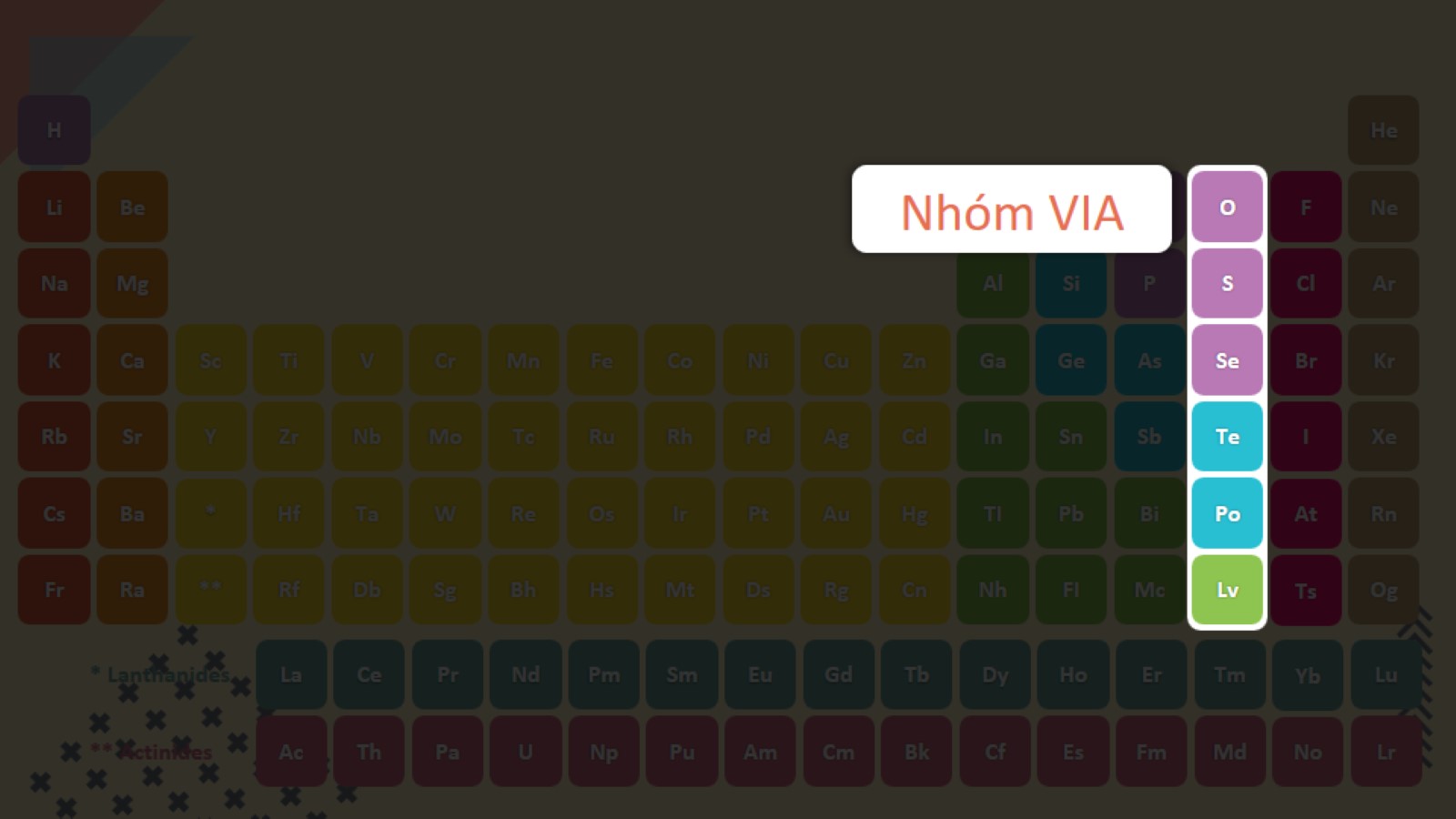 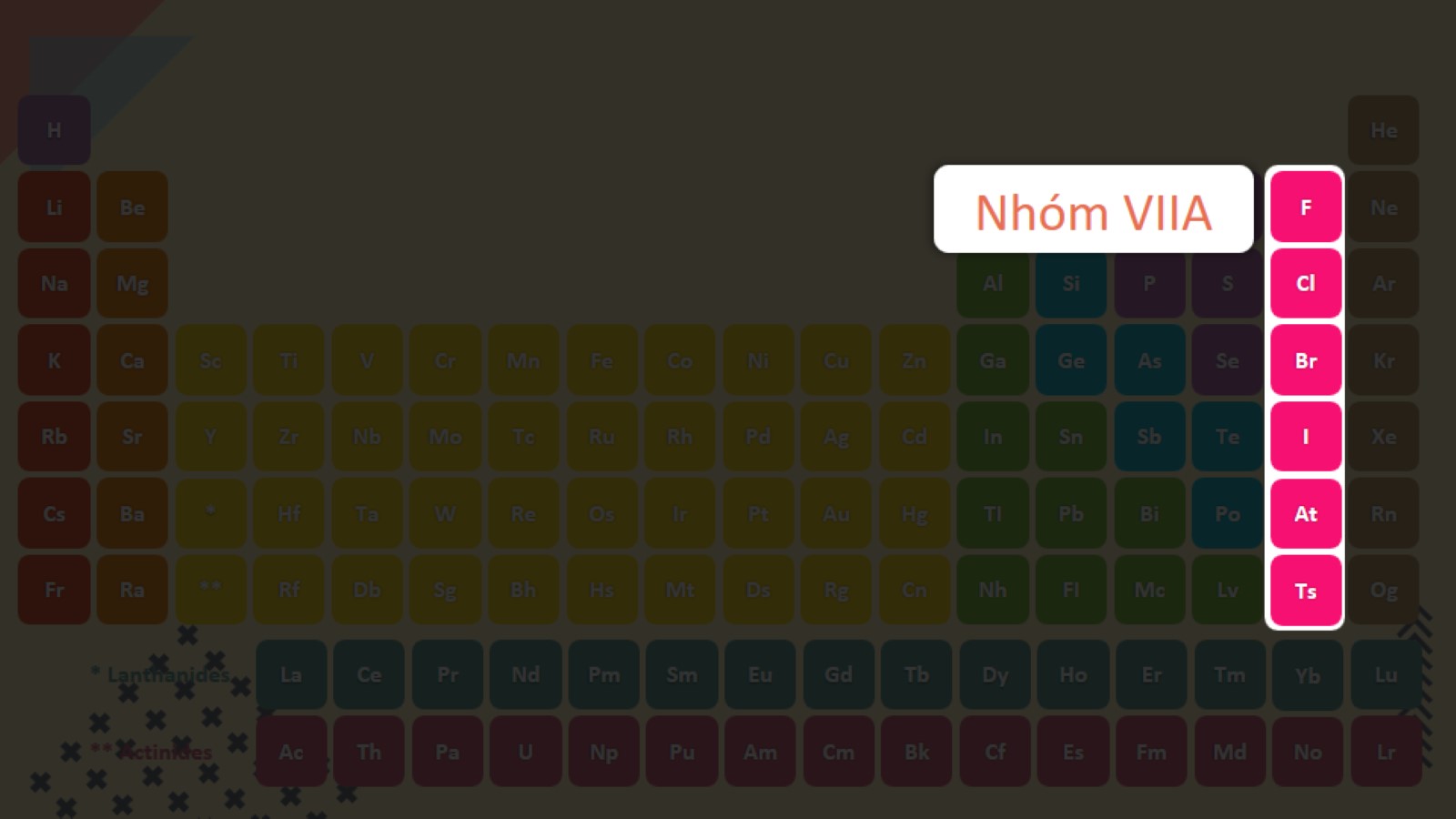 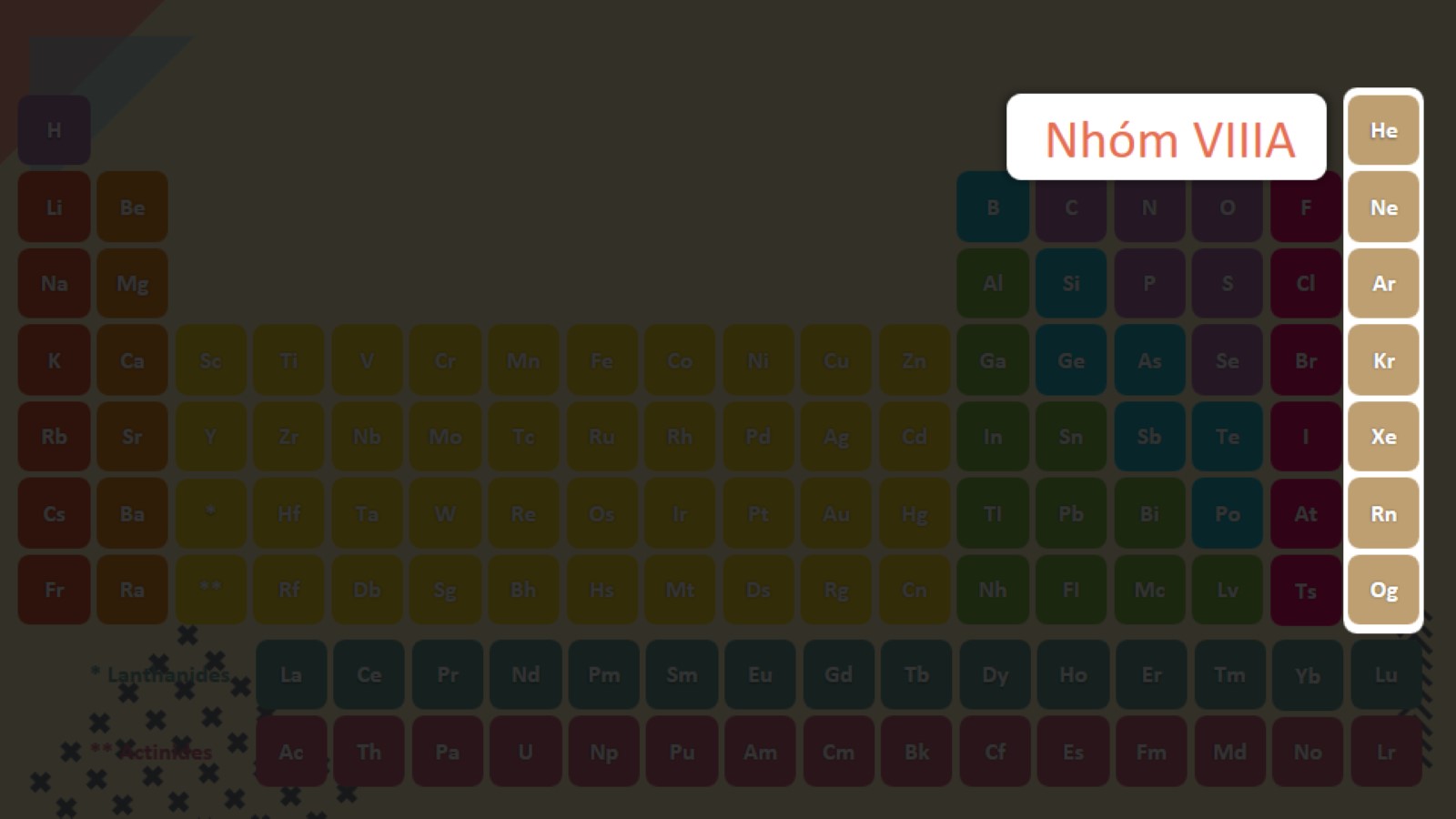 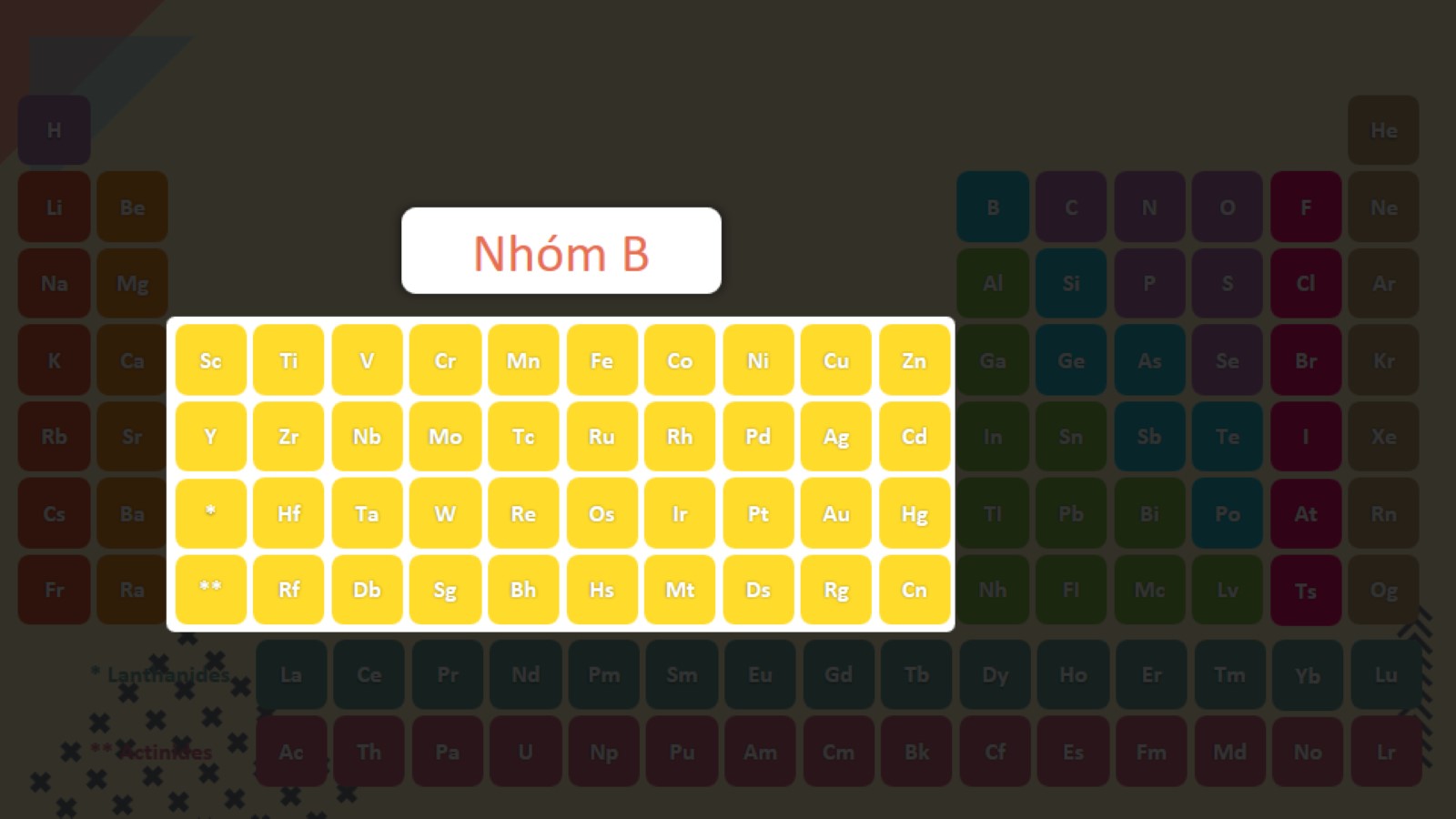 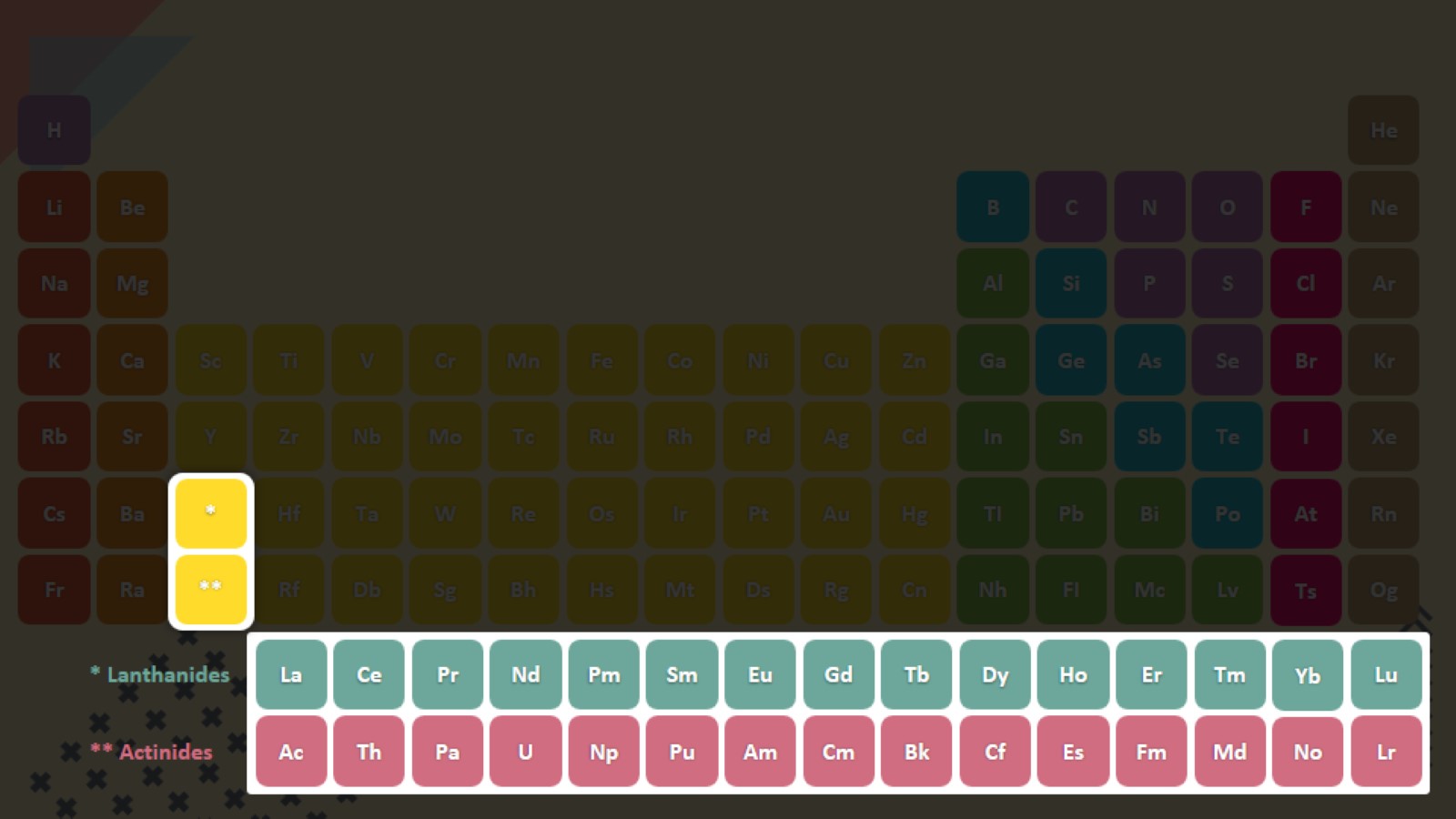 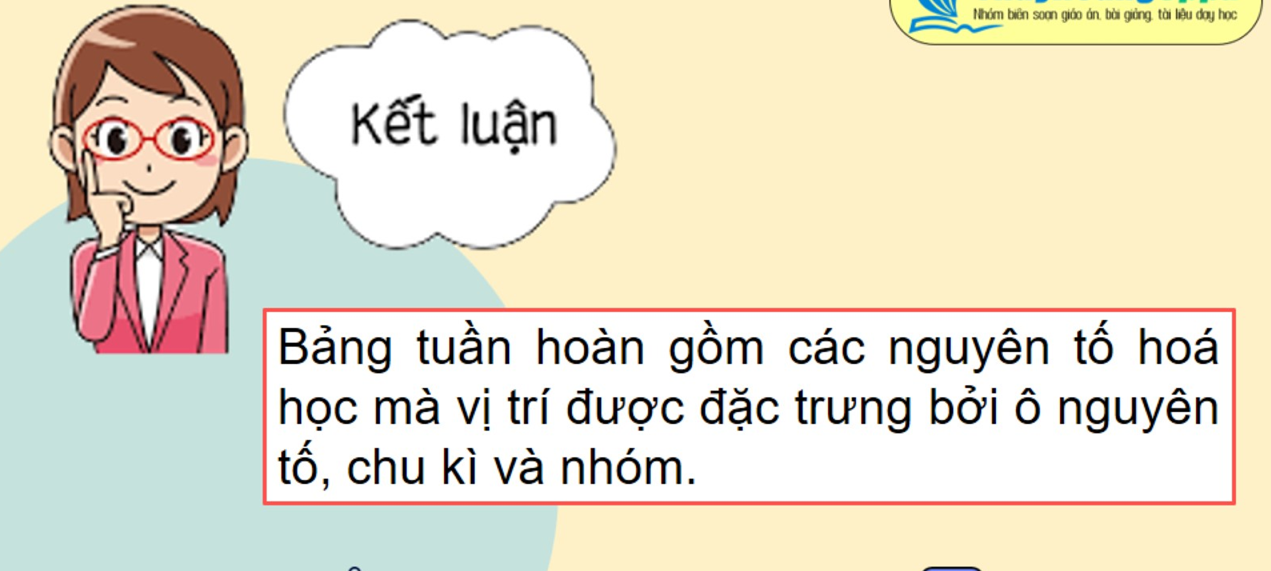 Câu 1: Trong bảng tuần hoàn, các nguyên tố hoá học được sắp xếp theo:
A. thứ tự chữ cái trong từ điển.                                           B. thứ tự tăng dần điện tích hạt nhân.
C. thứ tự tăng dần số hạt electron lớp ngoài cùng.              D. thứ tự tăng dần số hạt neutron.
Câu 2: Những nguyên tố hoá học nào sau đây thuộc cùng một nhóm?
A. O, S, Se.                               B. N, O, F.                             C. Na, Mg, K.                          D. Ne, Na, Mg.
Câu 3: Những nguyên tố hoá học nào sau đây thuộc cùng một chu kì?
A. Li, Si, Ne.                              B. Mg, P, Ar.                         C. K, Fe, Ag.                            D. B, Al, Tn.
Câu 4: Nguyên tố A ở ô số 3 ,chu kỳ 2, nhóm I. Cấu tạo nguyên tử của nguyên tố  A là:
A. Điện tích hạt nhân 3+, có 2e lớp ngoài cùng, 1 lớp e.
B. Điện tích hạt nhân 2+, 3 e lớp ngoài cùng, 1 lớp e.
C. Điện tích hat nhân 1+,2 lớp e , 3 e lớp ngoài cùng.
D. Điện tích hạt nhân 3+, 2 lớp e , 1e lớp ngoài cùng.
Câu 5. Nguyên tử X có 8 proton, 2 lớp electron và có 6 e lớp ngoài cùng .Vậy vị trí của nguyên tố X trong bảng tuần hoàn là:
A. X ở ô số 6 .chu kỳ 2 ,nhóm VIII.                                        B. X ở ô số 8 , chu kỳ 6, nhóm II.
C. X ở ô số 8, chu kỳ 2,nhóm VI.                                            D. X ở ô số 2, chu kỳ 6, nhóm VIII.
Câu 6. Nguyên tử Y lớp vỏ có 4 electron. Nguyên tố Y trong bảng tuần hoàn ở :
A. Ô số 4.                                     B. Chu kỳ 4.                      C. Nhóm IV.                       D. Chu kỳ 3.
Câu 7. Nguyên tố B ở nhóm V trong bảng tuần hoàn. Điều khẳng định nào sau đây đúng với cấu tạo nguyên tử B
A. Nguyên tử B có 5 lớp electron.              		B. Nguyên tử B có 5 electron lớp ngoài cùng.
C. Nguyên tử B có điện tích hạt nhân là 5+.		D. Nguyên tử B có số proton bằng 5.
Câu 8. Các nguyên tố trong một chu kì thì có cùng
A. Số electron lớp ngoài cùng.                                       B. Khối lượng nguyên tử.
C. Điện tích hạt nhân.                                                     D. Số lớp electron.
Câu 9. Trong bảng tuần hoàn các nguyên tố hóa học, số chu kì nhỏ và chu kì lớn là
A. 3 và 4                                        B. 4 và 4            	C. 3 và 3		D. 4 và 3
Câu 10. Số nguyên tố trong chu kì 3 và 5 là:
A. 8 và 8.                                      B. 18 và 18.                  C. 8 và 18.                   D. 18 và 8.
III.
VÞ TRÝ C¸C NHãM NGUY£N Tè KIM LO¹I, PHI KIM Vµ KHÝ HIÕM TRONG B¶NG TUÇN HoµN
1. C¸c nguyªn tè kim lo¹i
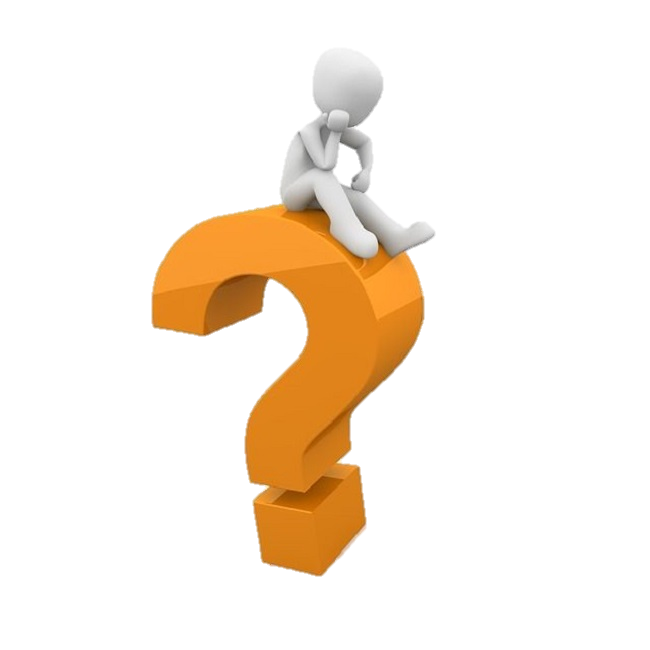 Dùng Bảng tuần hoàn hãy cho biết các nguyên tố kim loại thuộc nhóm nào của Bảng tuần hoàn?
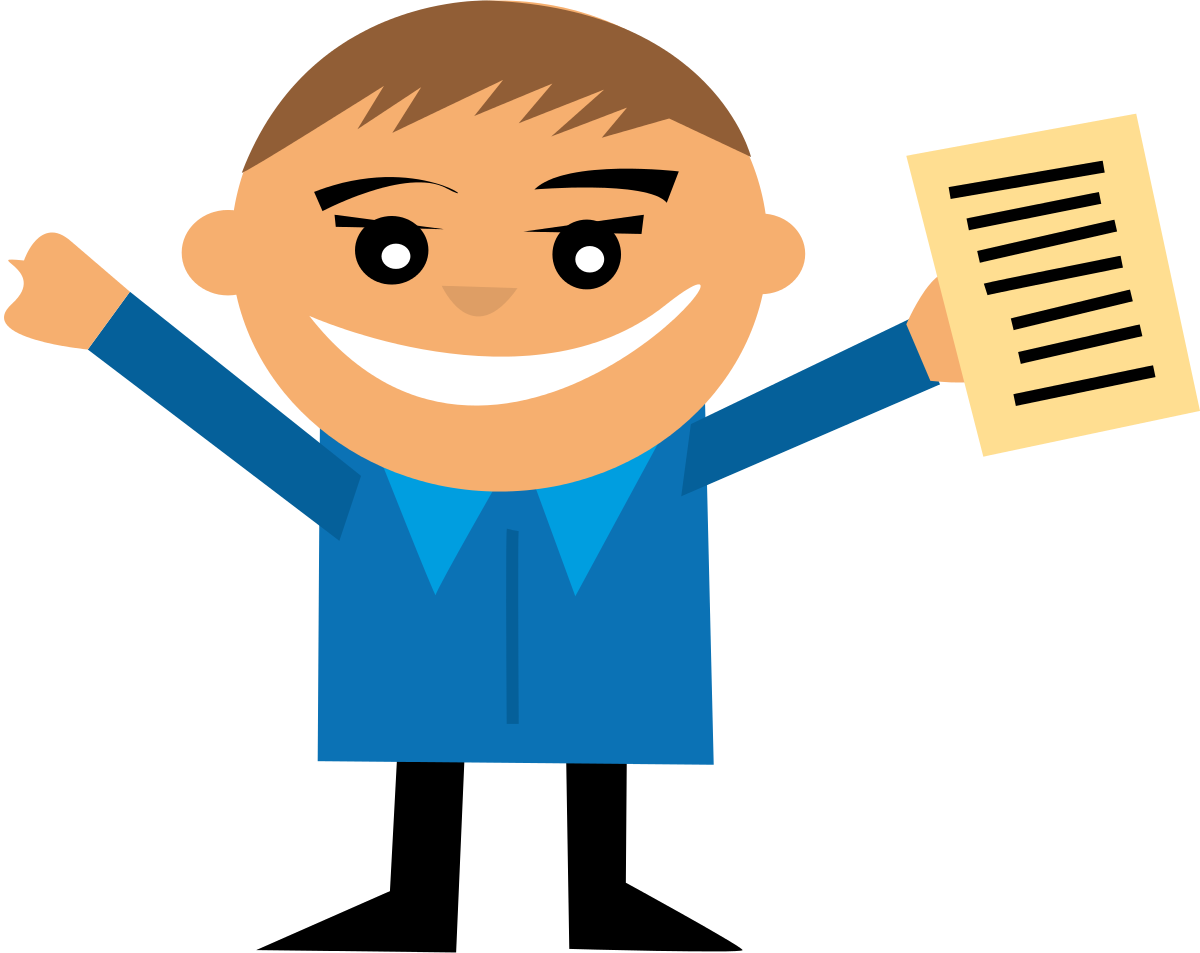 Hầu hết các kim loại thuộc nhóm IA; nhóm IIA; nhóm IIIA và một số thuộc nhóm IVA; VA và VIA của Bảng tuần hoàn
Các nguyên tố kim loại thuộc nhóm IB đến VIIIB, các nguyên tố lanthanide và actinide được xếp riêng thành 2 hàng ở cuối bảng
1. C¸c nguyªn tè kim lo¹i
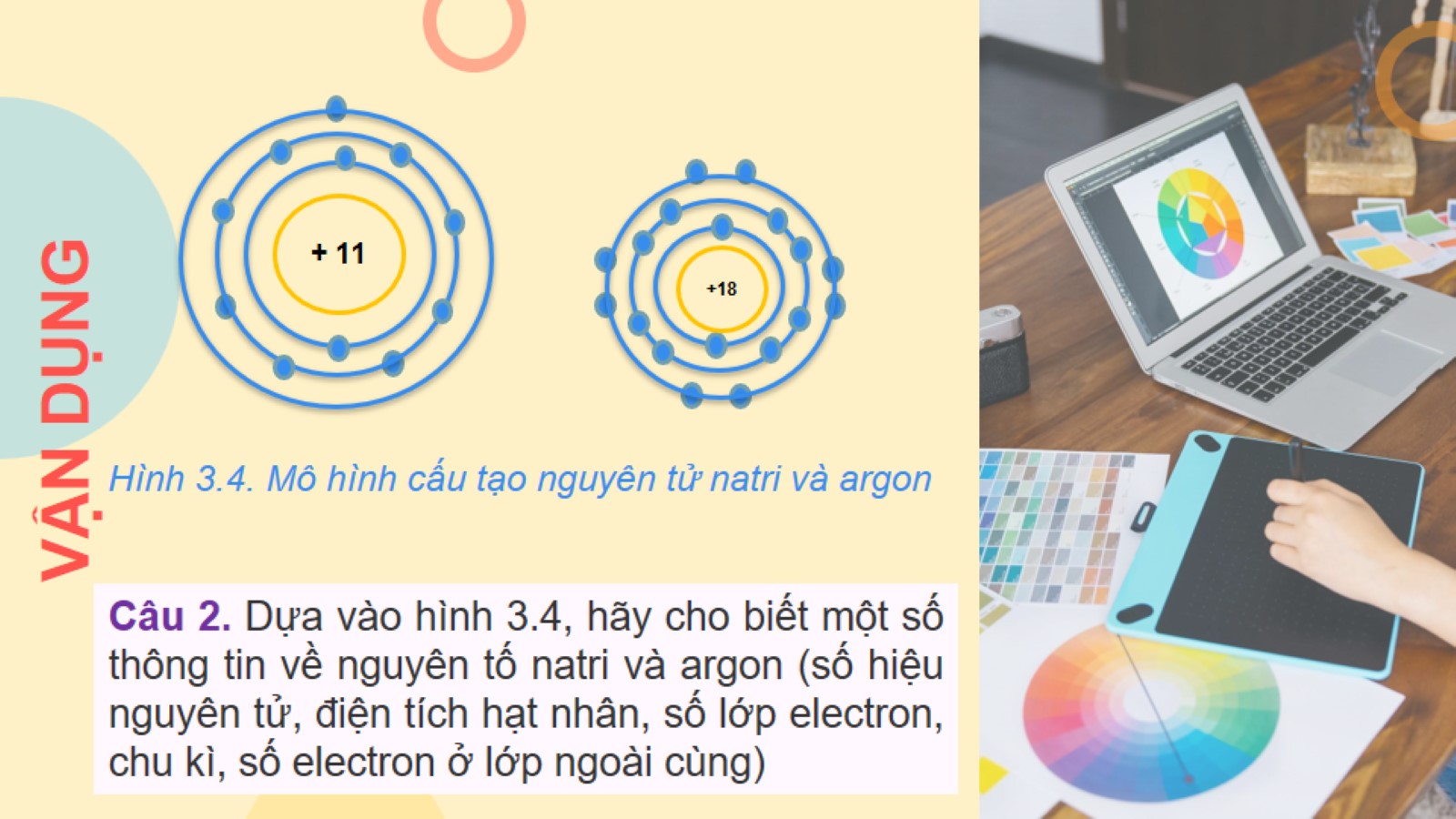 Sử dụng bảng tuần hoàn hãy xác định vị trí (số thứ tự; chu kỳ; nhóm) của các nguyên tố Al; Ca; Na
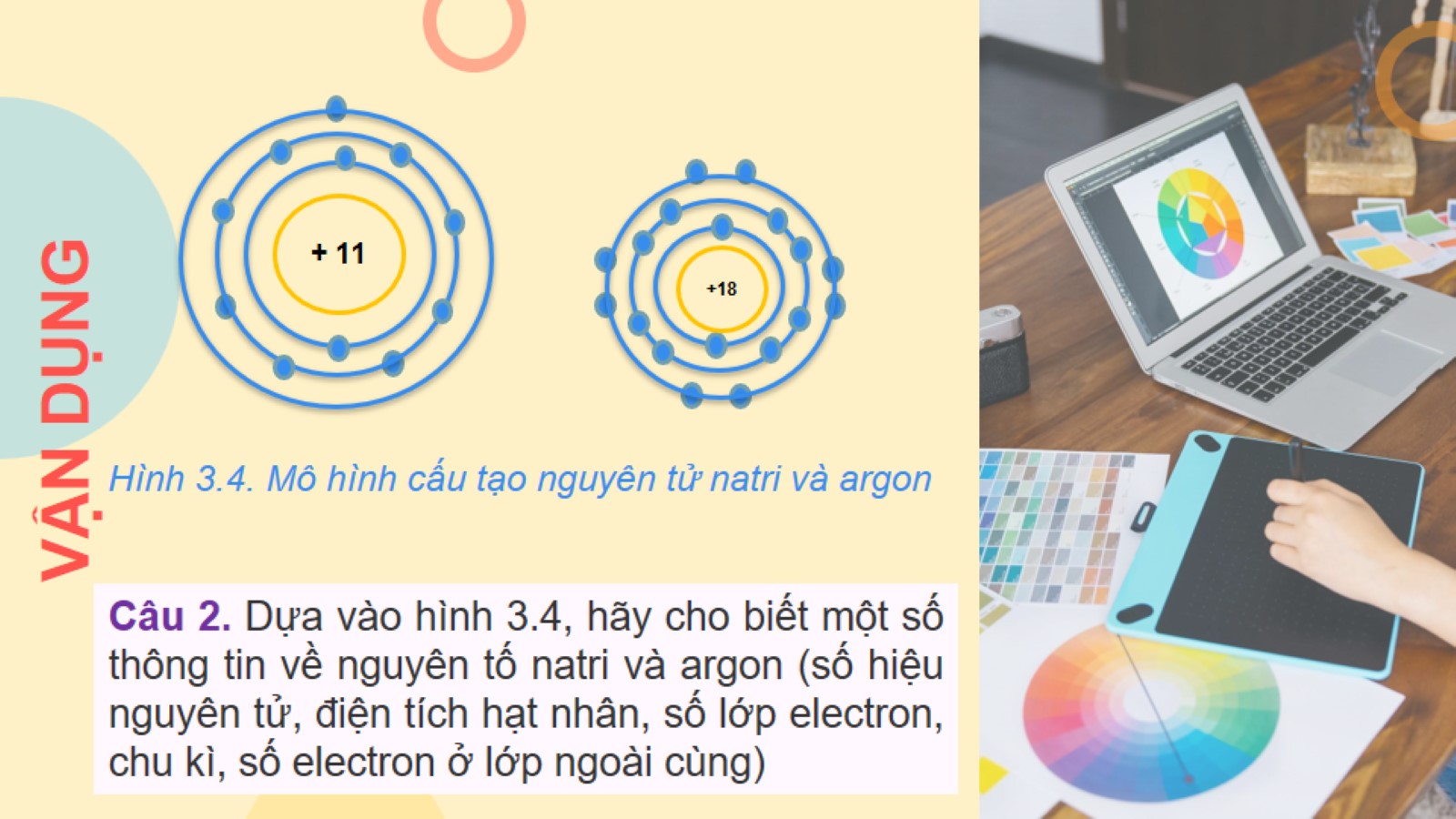 Tính chất nào của nhôm; sắt; đồng được sử dụng trong các ứng dụng ở hình 4.6?
1. C¸c nguyªn tè phi kim
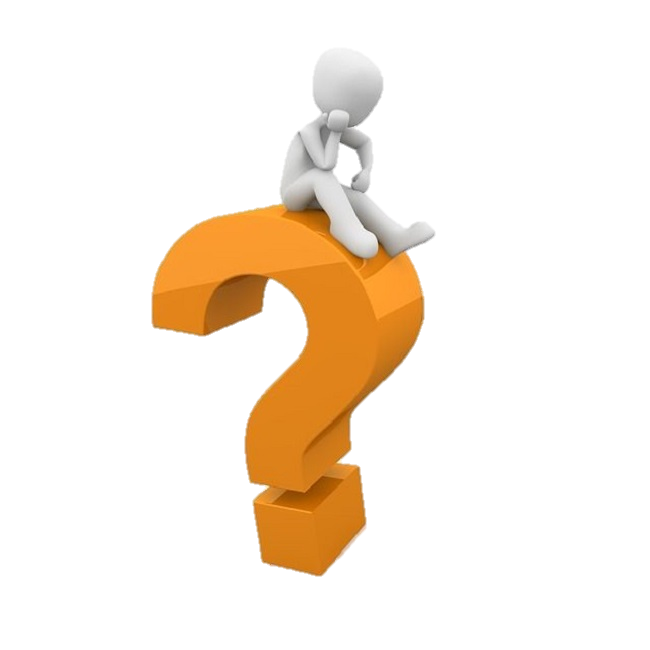 Dùng Bảng tuần hoàn hãy cho biết các nguyên tố phi kim thuộc nhóm nào của Bảng tuần hoàn?
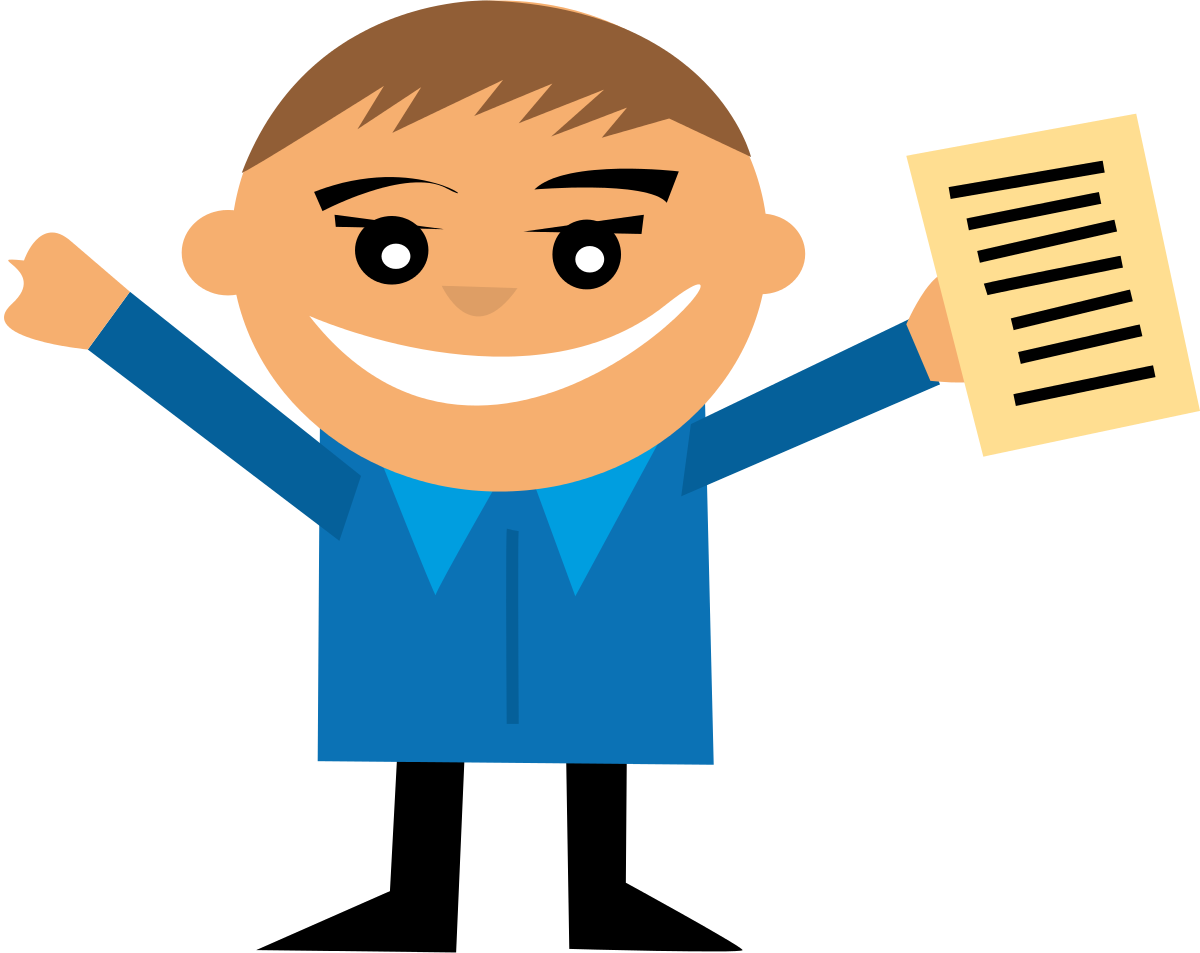 Hầu hết các phi kim thuộc nhóm VIIA; VIA và VA của Bảng tuần hoàn
Một số nguyên tố thuộc nhóm IVA và IIIA của Bảng tuần hoàn
Nguyên tố H thuộc nhóm IA của Bảng
1. C¸c nguyªn tè kim lo¹i
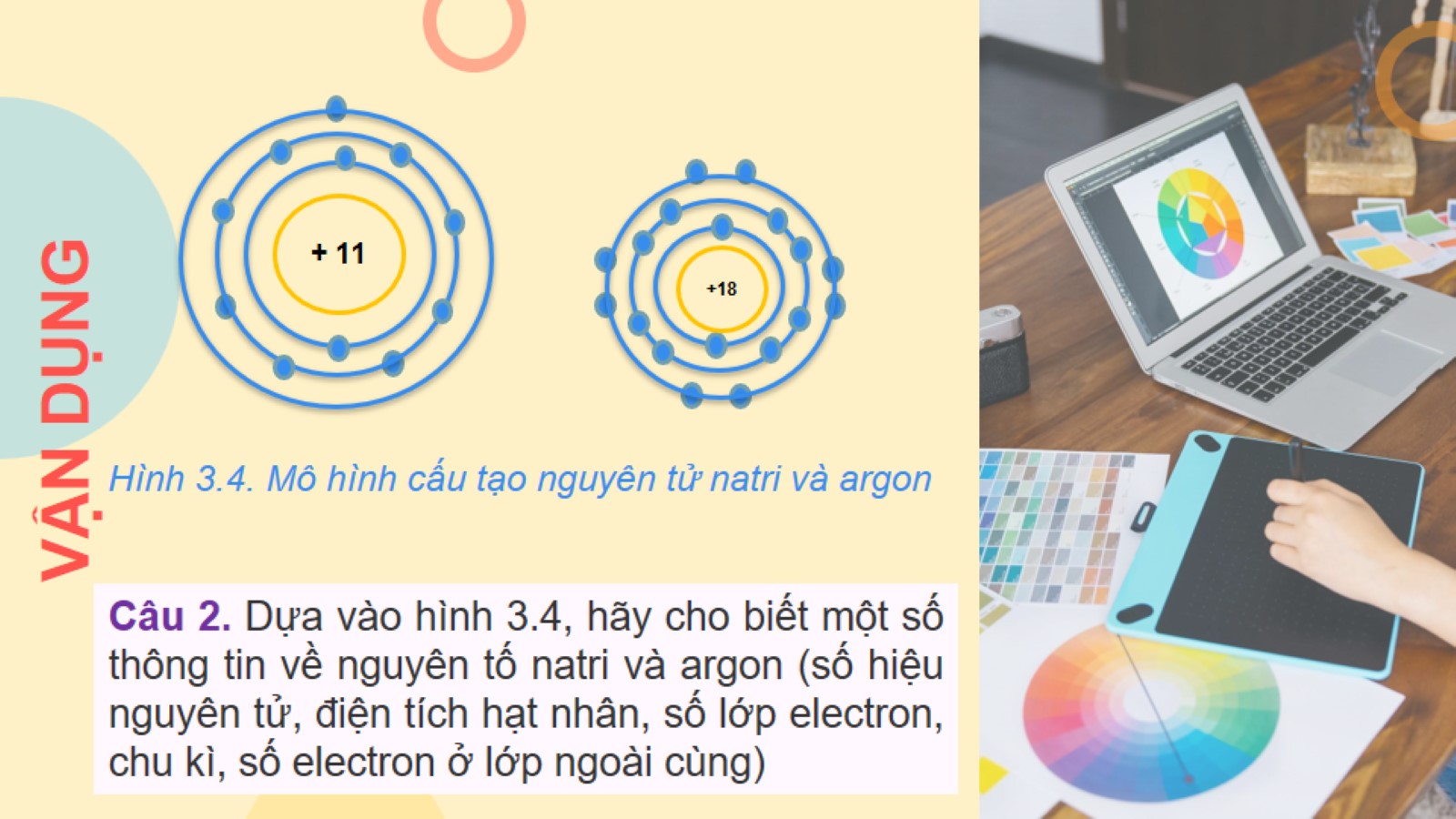 Sử dụng bảng tuần hoàn hãy xác định vị trí (số thứ tự; chu kỳ; nhóm) của các nguyên tố có tên trong hình 4.7
1. C¸c nguyªn tè khÝ hiÕm
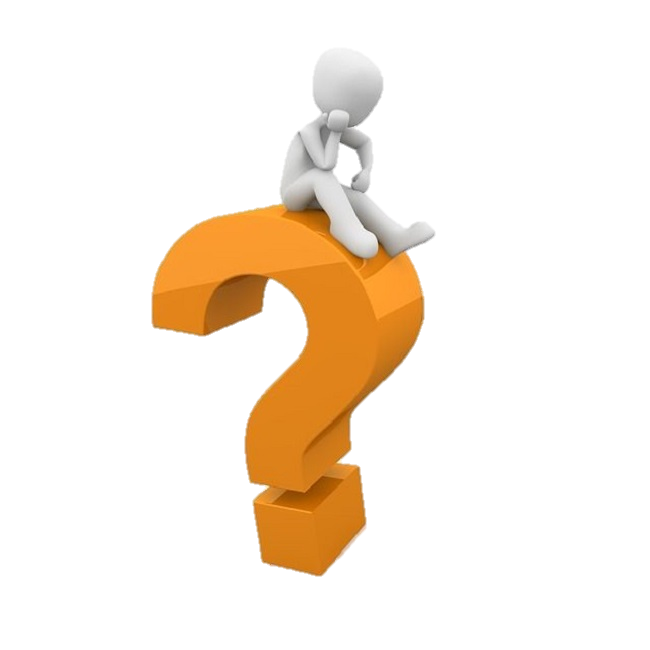 Dùng Bảng tuần hoàn hãy cho biết các nguyên tố khí hiếm thuộc nhóm nào của Bảng tuần hoàn?
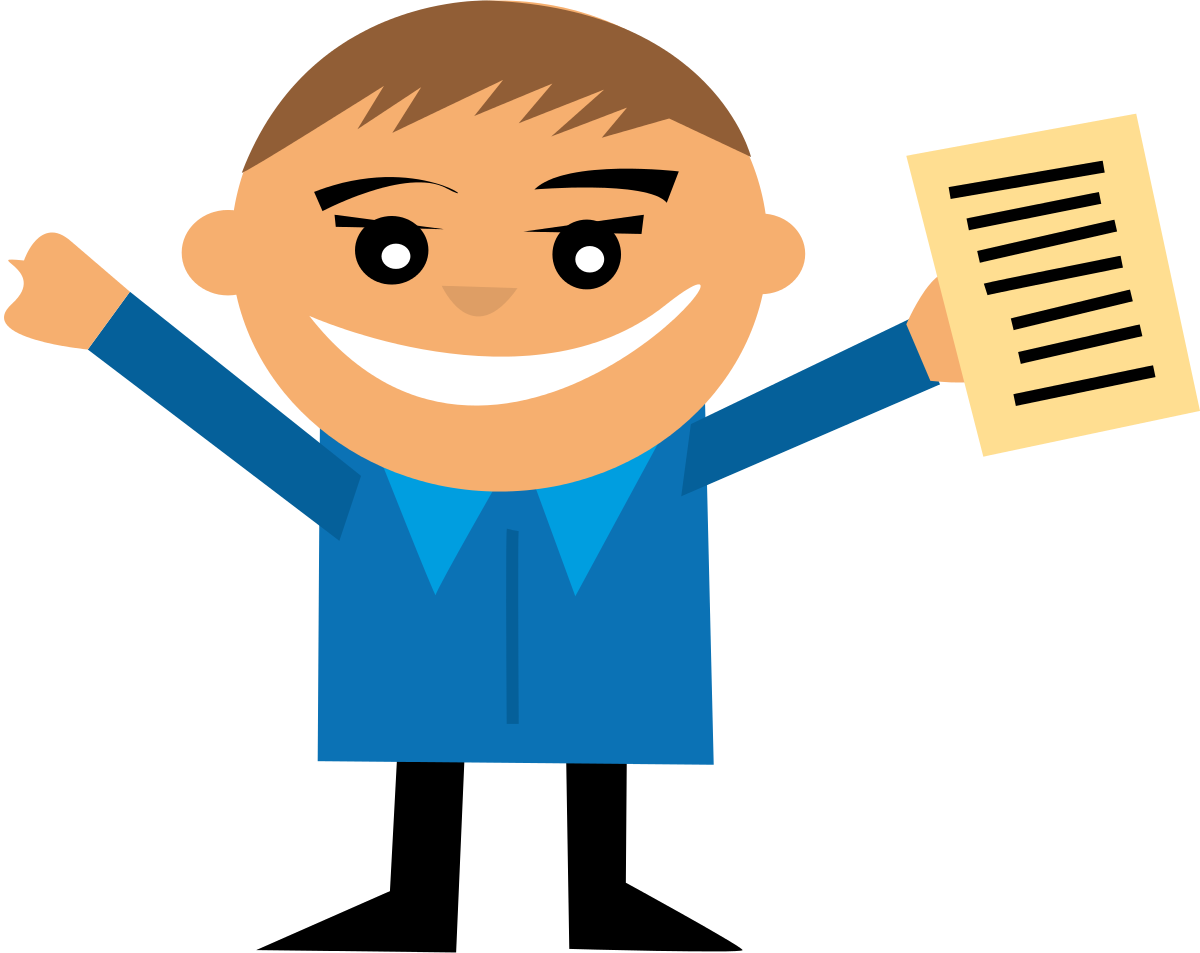 Các nguyên tố khí hiếm thuộc nhóm VIIIA của bảng tuần hoàn các nguyên tố hóa học
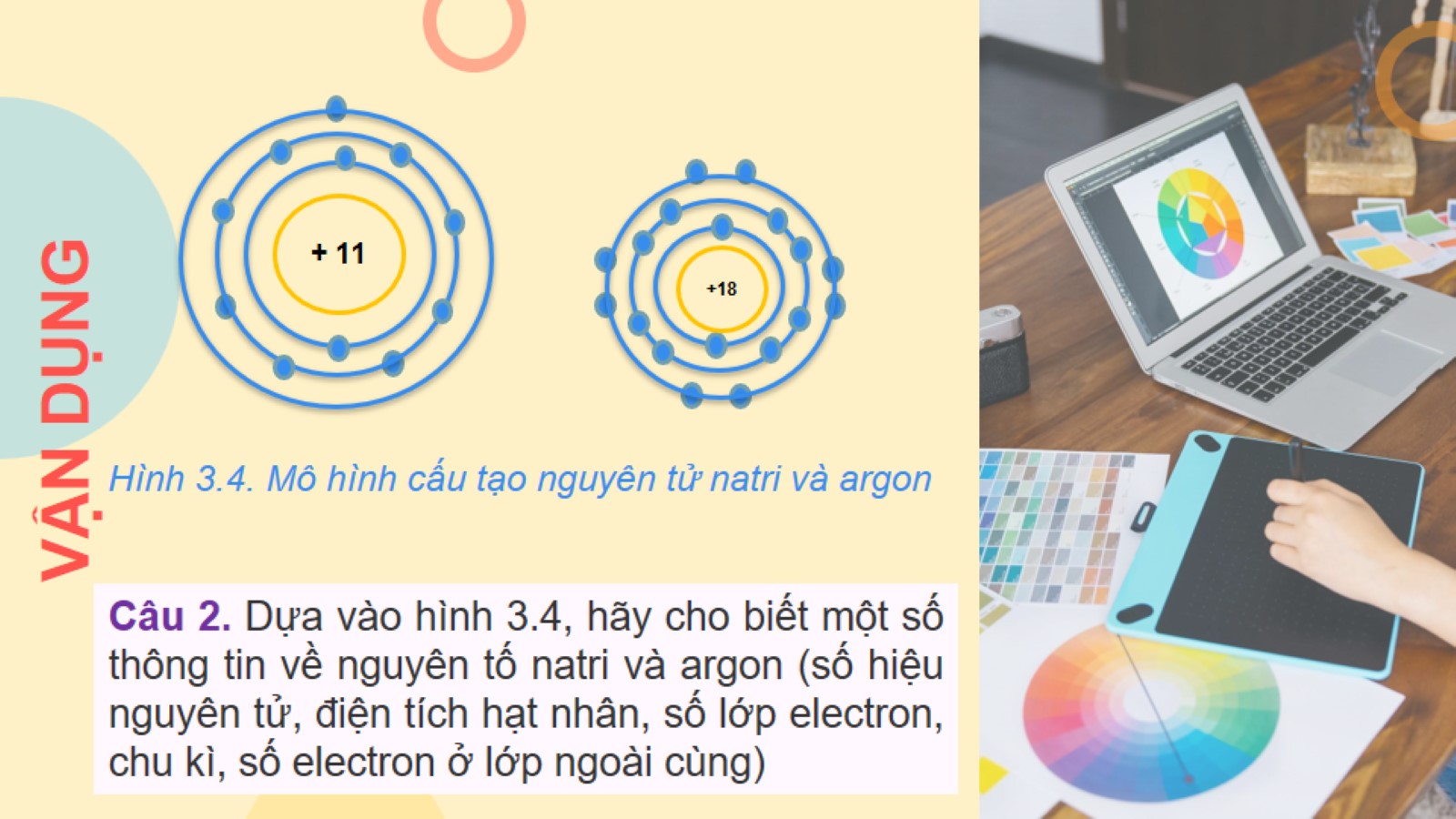 Sử dụng bảng tuần hoàn hãy xác định vị trí (số thứ tự; chu kỳ; nhóm) của các nguyên tố Helium; Neon; Argon?
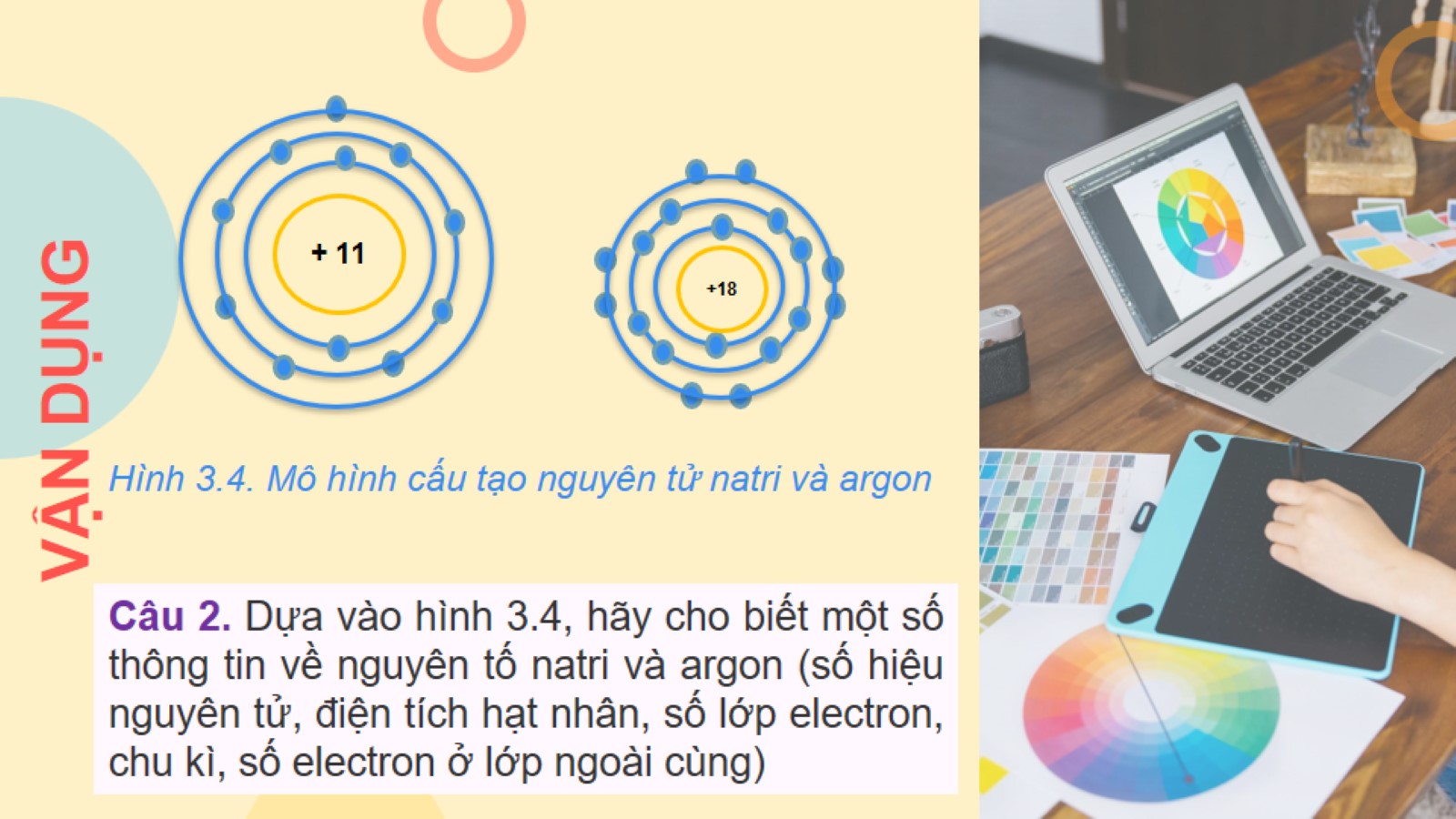 Bảng tuần hoàn các nguyên tố hóa học gồm các nguyên tố:
B. Phi kim và khí hiếm
A. Kim loại và Phi kim
D. Kim loại; Phi kim và khí hiếm
C. Kim loại và khí hiếm
Các nguyên tố hóa học trong bảng tuần hoàn được sắp xếp theo chiều tăng dần của điện tích hạt nhân nguyên tử
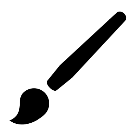 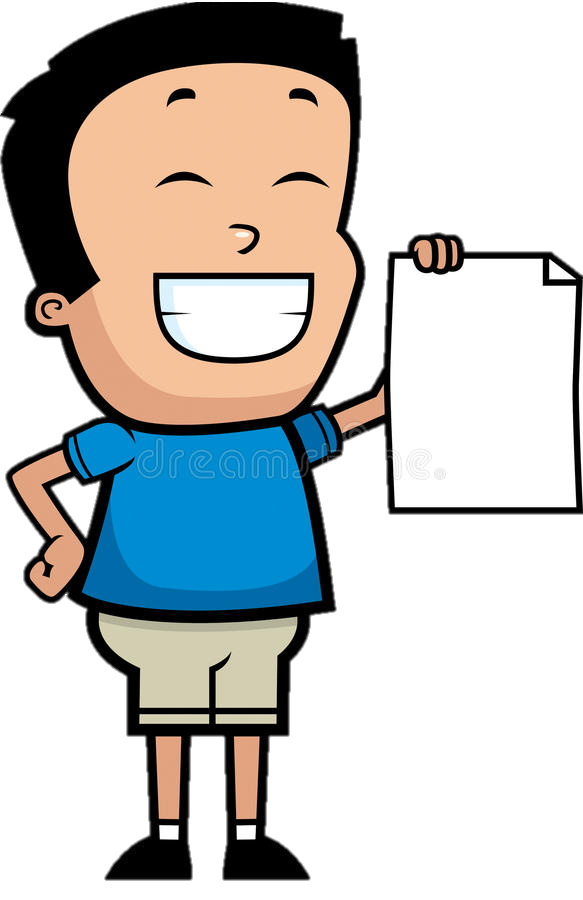 Các nguyên tố cùng chu kỳ có cùng số lớp eletron.
Các nguyên tố cùng nhóm có tính chất gần giống nhau
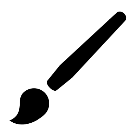 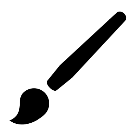 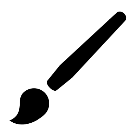 TỔNG KẾT
Cấu trúc bảng tuần hoàn gồm các ô nguyên tố; chu kỳ và nhóm
Trong BTH, các nguyên tố kim loại tập trung ở các nhóm IA; IIA; IIIA và nhóm B. Các nguyên tố Phi kim tập trung ở nhóm VA; VIA; VIIA, còn các nguyên tố khí hiếm thuộc nhóm VIIA